Х Всероссийская студенческая олимпиада по методике преподавания иностранных языков и культур
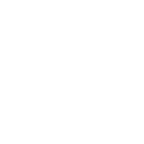 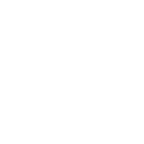 130 студентов из 29 вузов Российской ФедерацииучастникиХ Всероссийской студенческой олимпиады по методике преподавания иностранных языков и культур
Белгородский государственный национальный исследовательский университет
Бирский филиал Башкирского государственного университета
Брянский государственный университет
Владимирский государственный университет им. А.Г. и Н.Г. Столетовых
Воронежский государственный университет
Государственный социально-гуманитарный университет, г. Коломна
Казанский (Приволжский) федеральный университет
Калужский государственный университет им. К.Э. Циолковского
Кубанский государственный университет
Ленинградский государственный университет им. А.С. Пушкина
Марийский государственный университет
Московский государственный университет им. М.В. Ломоносова
Нижегородский государственный лингвистический университет им. Н. А. Добролюбова
Нижегородский государственный педагогический университет им. Козьмы Минина
15. Омский государственный университет им. Ф.М. Достоевского
16. Оренбургский государственный педагогический университет
17. Пермский государственный гуманитарно-педагогический университет 
18. Российский университет дружбы народов
19. Самарский государственный социально-педагогический университет
20. Северный (Арктический) федеральный университет им. М.В. Ломоносова
21. Стерлитамакский филиал Башкирского государственного университета
22. Сургутский государственный педагогический университет
23. Сыктывкарский государственный университет им. П. Сорокина
24. Томский государственный университет
25. Тюменский государственный университет 
26. Удмуртский государственный университет
27. Ульяновский государственный педагогический университет
28. Уральский государственный педагогический университет
29. Шадринский государственный педагогический университет
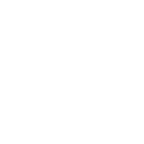 Члены жюриХ Всероссийской студенческой олимпиады по методике преподавания иностранных языков и культур
Английский язык
Басова Ирина Анатольевна – кандидат педагогических наук, доцент кафедры теории преподавания иностранных языков, Московский государственный университет им. М.В. Ломоносова
Бахтиозина Марина Георгиевна – кандидат филологических наук, доцент кафедры теории преподавания иностранных языков, Московский государственный университет им. М.В. Ломоносова
Глумова Елена Петровна – кандидат педагогических наук, начальник научно-исследовательской лаборатории Центра непрерывного повышения профессионального мастерства педагогических работников, Нижегородский государственный лингвистический университет им. Н.А. Добролюбова
Лапшина Мария Алексеевна – учитель английского языка МАОУ «Лицей № 25»
Мосина Маргарита Александровна – доктор педагогических наук, профессор кафедры методики преподавания иностранных языков, Пермский государственный гуманитарно-педагогический университет
Трифонова Ирина Станиславовна – кандидат педагогических наук, доцент кафедры теории языка, межкультурной коммуникации и зарубежной лингвистики, Удмуртский государственный университет
Хасанова Ольга Владимировна – кандидат педагогических наук, доцент кафедры теории и практики преподавания иностранных языков Института филологии и межкультурной коммуникации, Казанский (Приволжский) федеральный университет)
Немецкий язык
Гузь Юлия Алексеевна – кандидат педагогических наук, доцент кафедры немецкой филологии, Южный федеральный университет
Кириллова Татьяна Львовна – учитель немецкого языка МБОУ «Лингвистический лицей № 22», г. Ижевск
Мерзлякова Наталия Павловна – кандидат филологических наук, доцент кафедры перевода и прикладной лингвистики, Удмуртский государственный университет
Опарин Марк Васильевич – кандидат филологических наук, доцент кафедры перевода и прикладной, Удмуртский государственный университет
Рахматуллина Альфия Наримановна – ассистент кафедры немецкой филологии, Тюменский государственный университет
Тройникова Екатерина Валентиновна – кандидат педагогических наук, доцент кафедры перевода и прикладной лингвистики, Удмуртский государственный университет
Хасанова Лилия Ильдусовна – кандидат педагогических наук, доцент кафедры перевода и прикладной лингвистики, Удмуртский государственный университет
Французский язык
Гераскевич Наталья Валерьевна – кандидат педагогических наук, доцент кафедры лингвистического образования и межкультурной коммуникации, Сургутский государственный педагогический университет
Ильина Юлия Николаевна – кандидат филологических наук, доцент кафедры романской филологии, второго иностранного языка и лингводидактики ИЯЛ, Удмуртский государственный университет
Мифтахутдинова Анастасия Николаевна – кандидат педагогических наук, доцент кафедры романской филологии, второго иностранного языка и лингводидактики ИЯЛ, Удмуртский государственный университет
Салхенова Альфия Александровна – кандидат филологических наук, доцент кафедры теории и практики иностранных языков, Российский университет дружбы народов
Федорова Ирина Александровна – кандидат филологических наук, заведующая кафедрой романской филологии, второго иностранного языка и лингводидактики ИЯЛ, Удмуртский государственный университет
Испанский язык
Детинкина Виктория Викторовна – кандидат филологических наук, доцент кафедры лингвистического и лингводидактического сопровождения иноязычной профессиональной коммуникации, Удмуртский государственный университет
Ильина Юлия Николаевна – кандидат филологических наук, доцент кафедры романской филологии, второго иностранного языка и лингводидактики, Удмуртский государственный университет
Калинина Анжелика Георгиевна – кандидат педагогических наук, доцент кафедры методики преподавания иностранных языков, педагогики и психологии Нижегородский государственный лингвистический университет им. Н.А. Добролюбова
Чапарро Грасиано Франсиско Луис – ассистент кафедры романской филологии, второго иностранного языка и лингводидактики, Удмуртский государственный университет
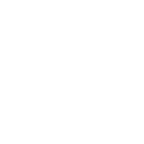 ДипломыИспанский язык
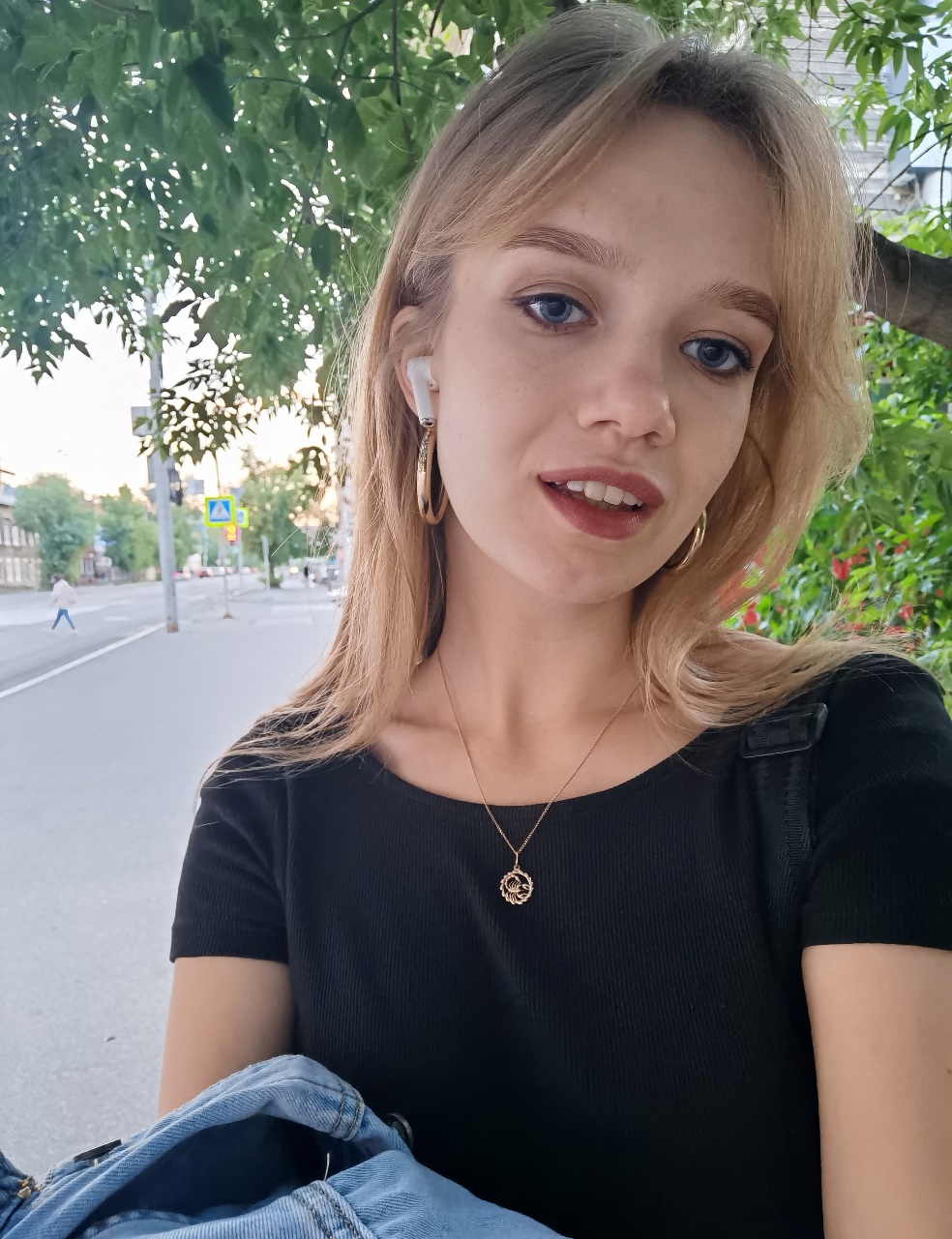 Диплом в номинации Эффективное использованиеинновационных технологий науроке иностранного языка
Скачкова Галина 
Андреевна

Томский государственныйуниверситет
Диплом в номинации Эффективное использование информационно-коммуникационных технологий на уроке иностранного языка
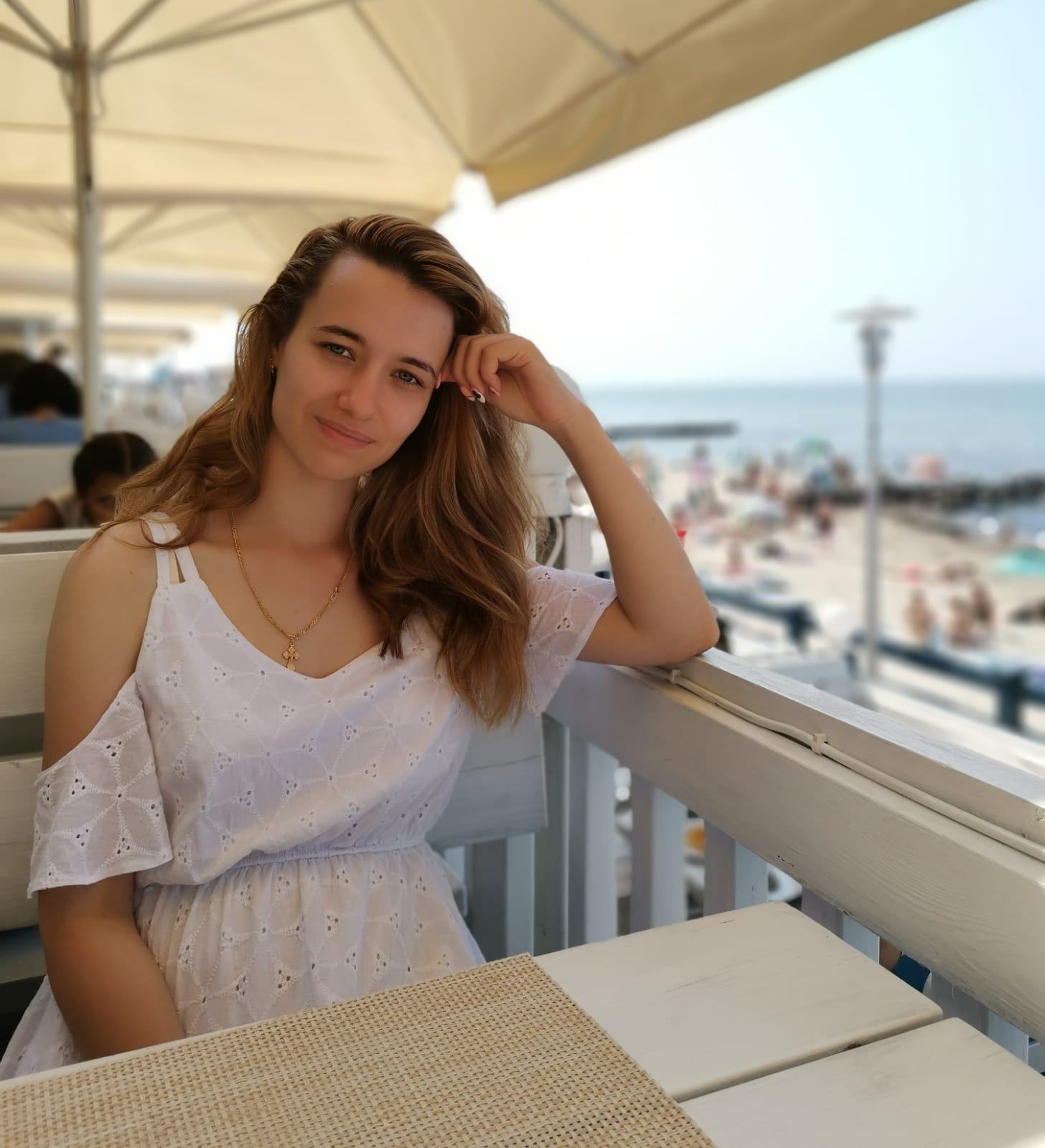 Лабутина Дарья
Александровна

Нижегородский государственный лингвистический университет   им. Н.А. Добролюбова
Диплом в номинации Эффективное моделирование коммуникативного контекста на уроке иностранного языка
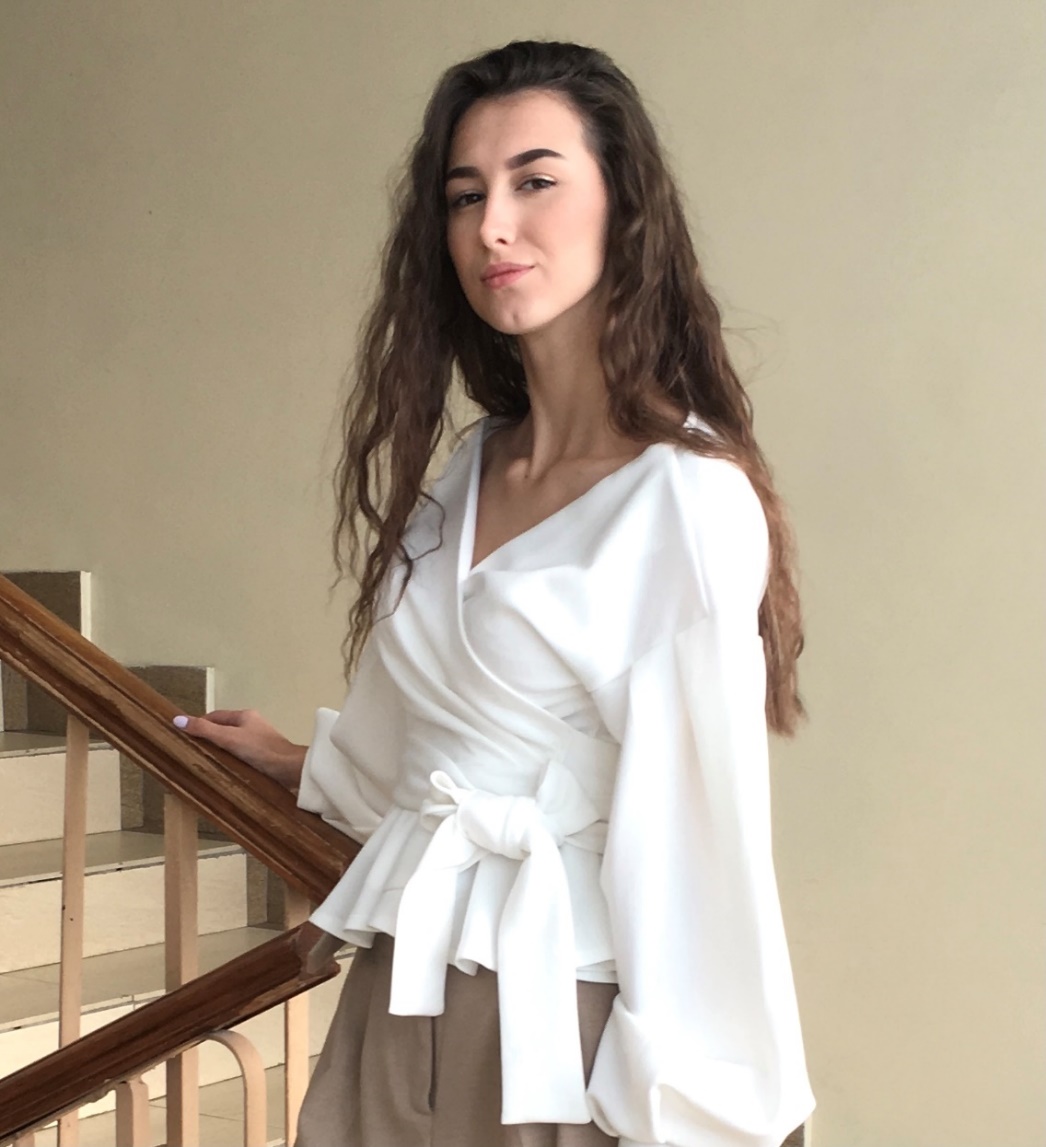 Арефьева Ксения
Алексеевна

Нижегородский государственный лингвистический университет     им. Н.А. Добролюбова
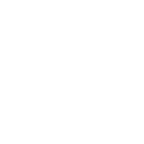 ДипломыНемецкий язык
Диплом в номинации Эффективное использование инновационных технологий на уроке иностранного языка
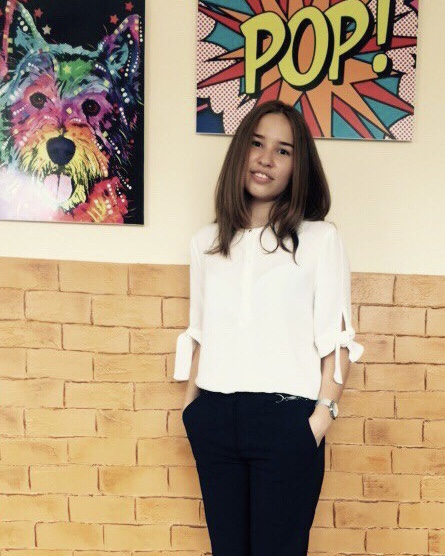 Гусманова Олеся
Мансуровна

Пермский государственный гуманитарно-педагогический университет
Диплом в номинации Эффективное игровое моделирование на уроке иностранного языка
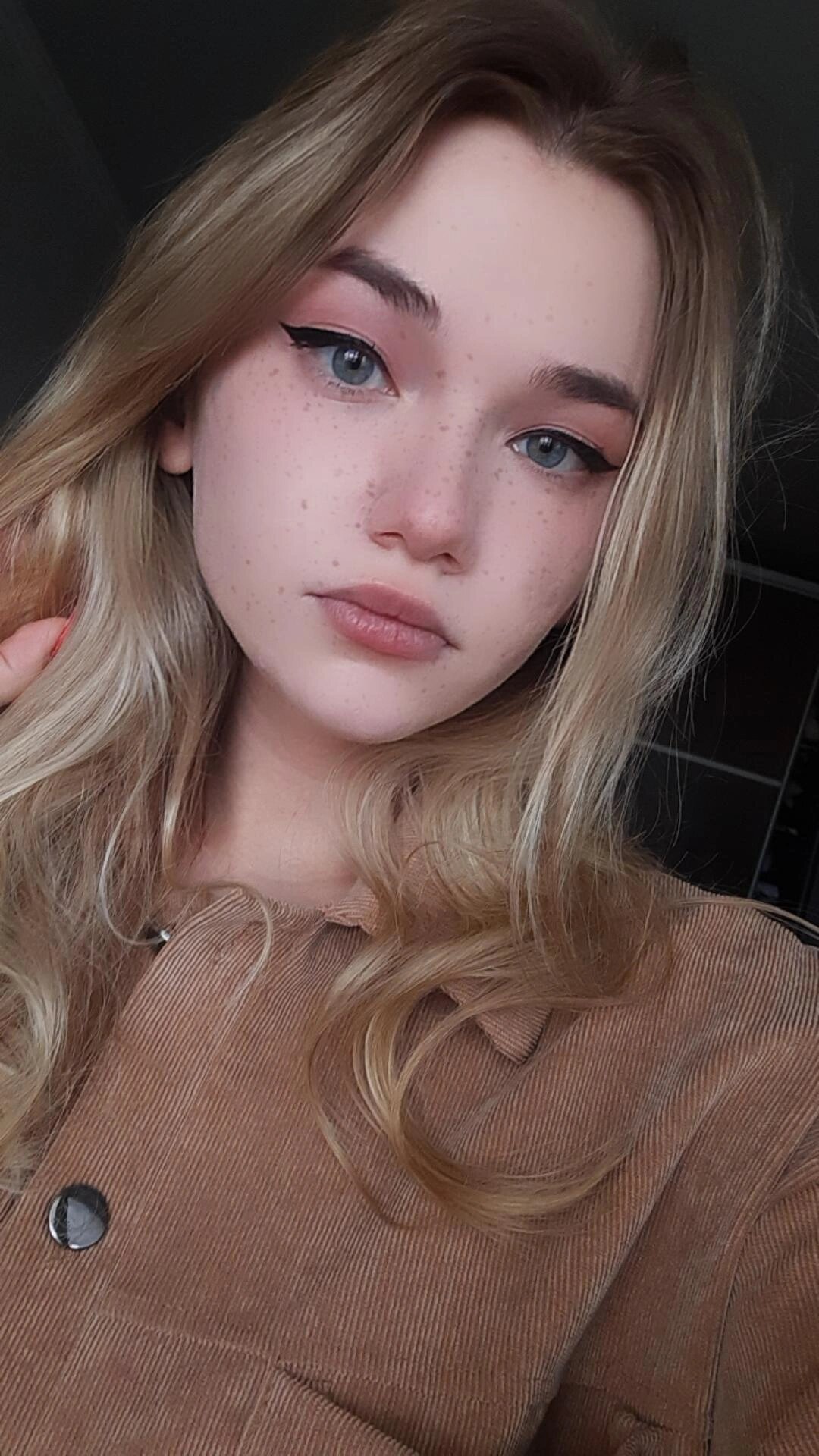 Кузниченко Марина
Владимировна

Оренбургский государственный педагогический университет
Диплом в номинации Ценностно-ориентированный подходв обучении иностранным языкам
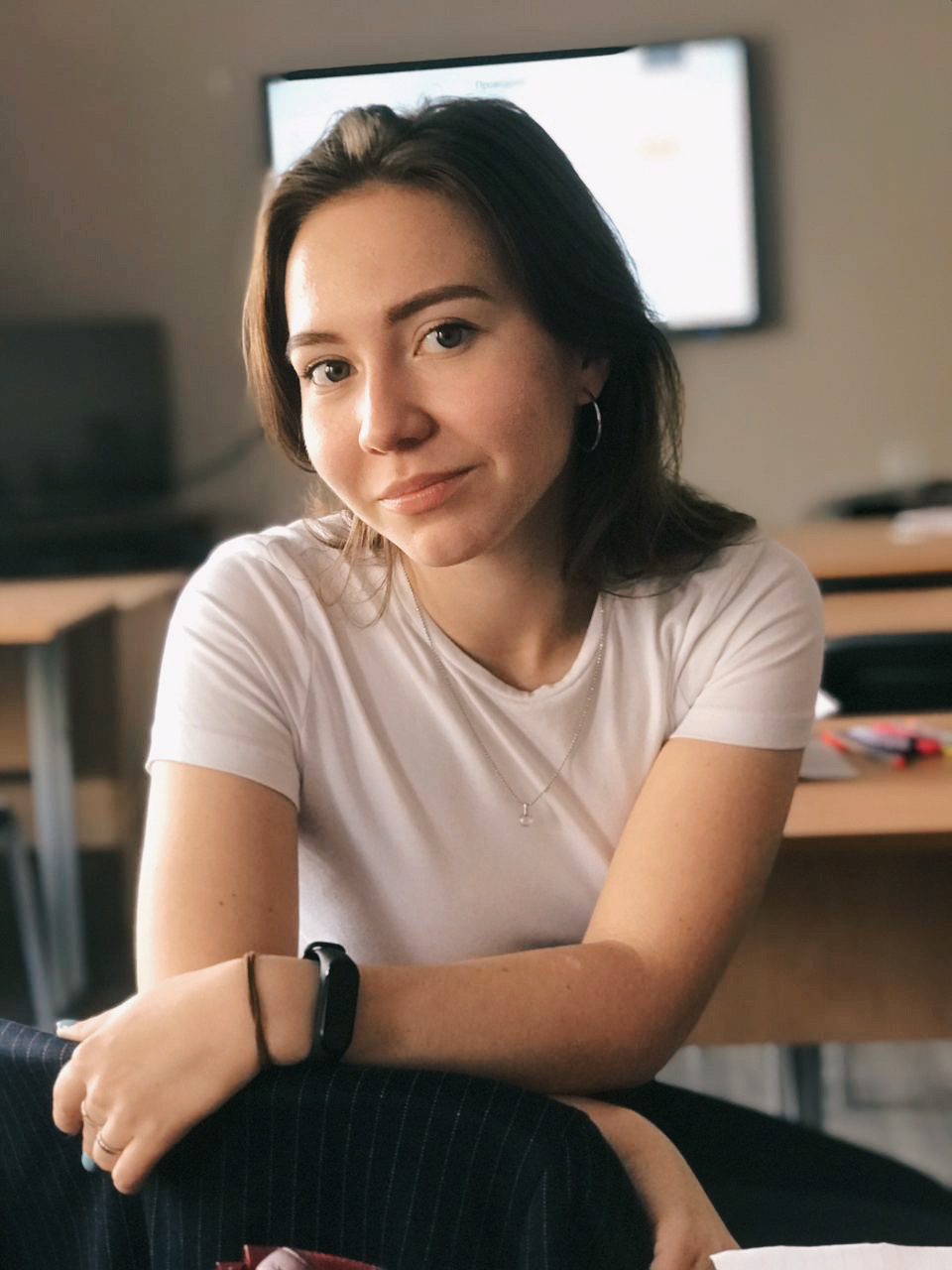 Таштеева Александра
Витальевна

Государственный социально-гуманитарный университет
Диплом в номинации Эффективное использование информационно-коммуникационных технологий на уроке иностранного языка
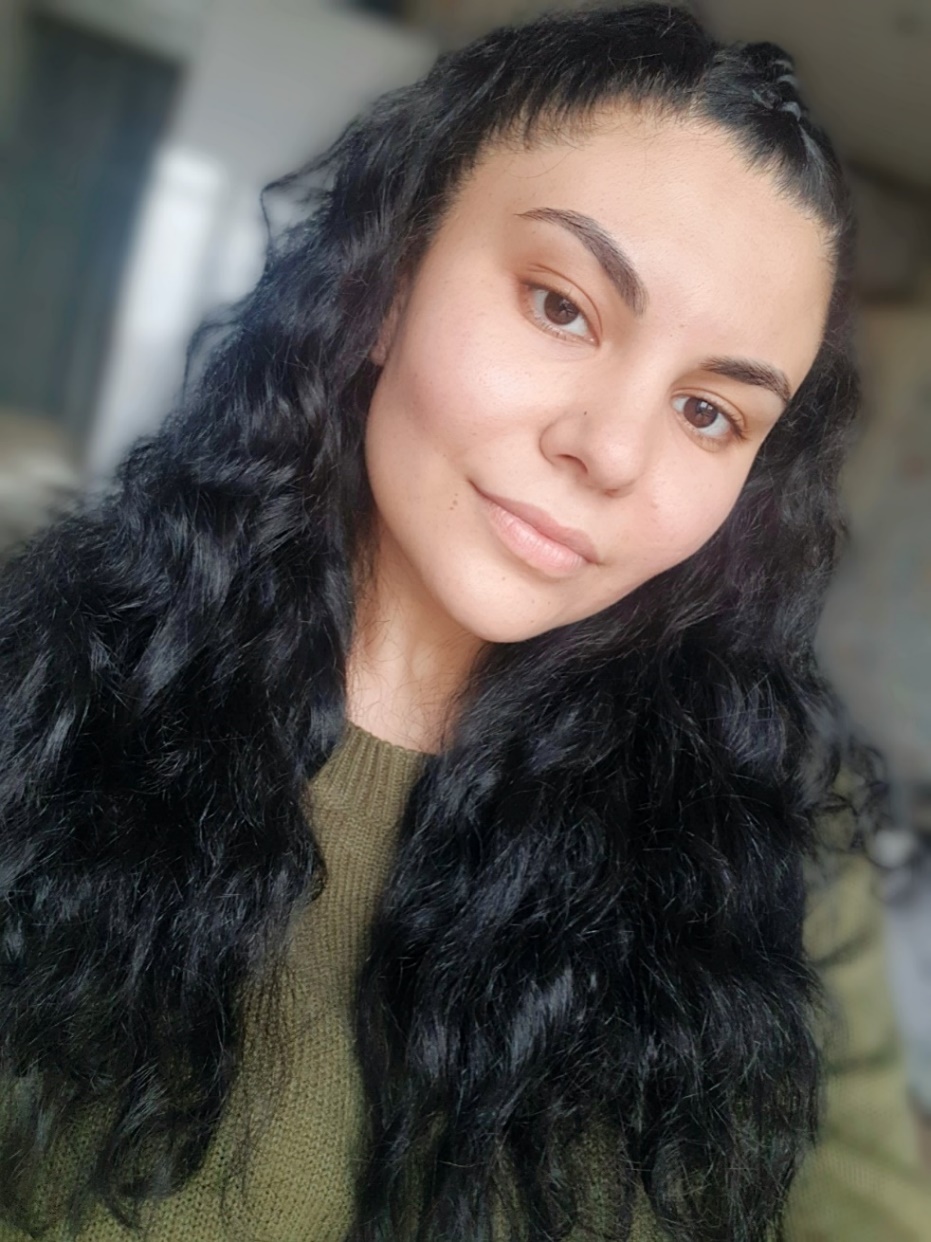 Ахмедзаде Талия
Эльвиновна

Марийский государственный университет
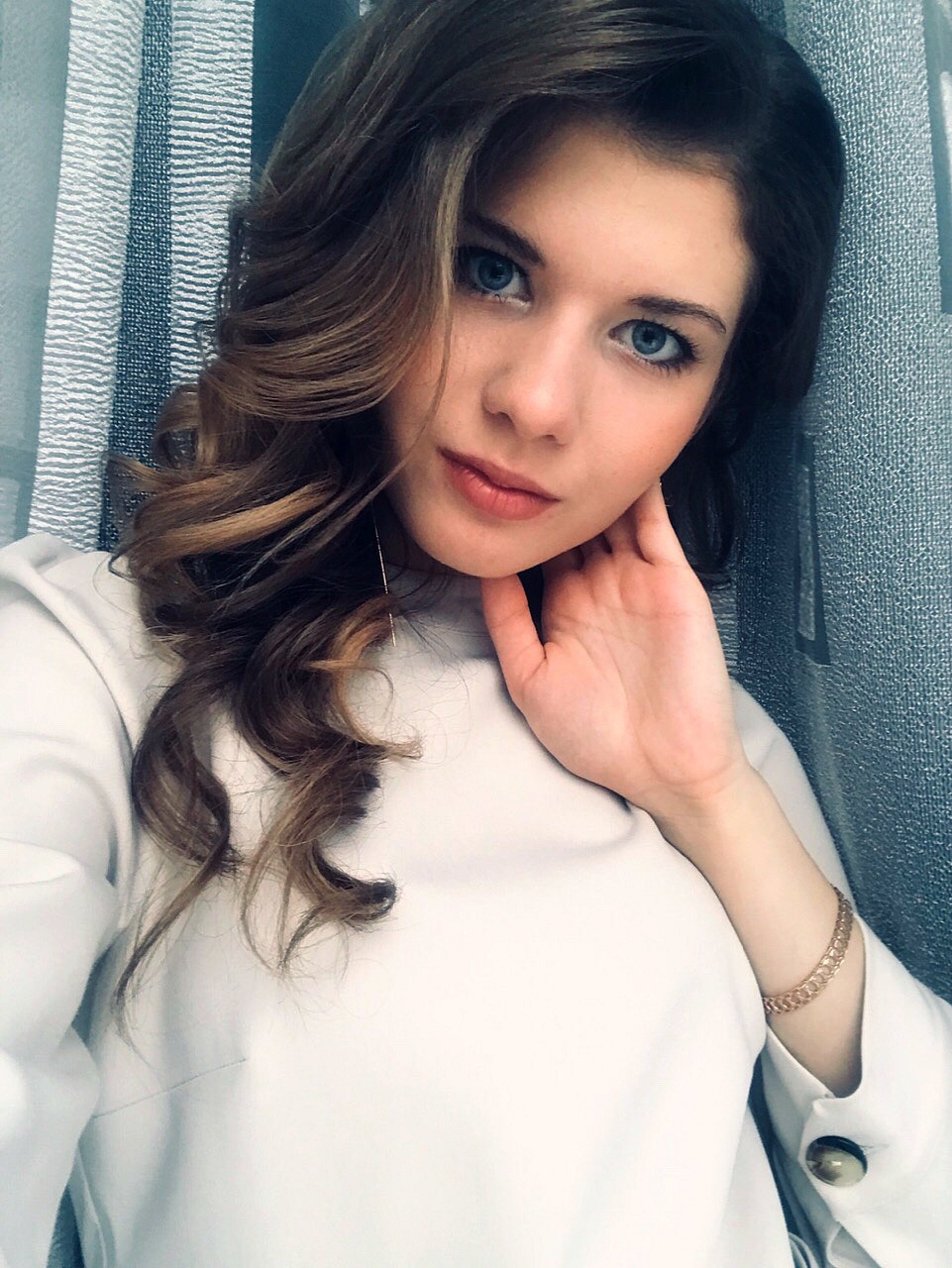 Диплом в номинации Гуманно-личностный подход в обучении иностранным языкам
Лодыгина Валерия 
Викторовна

Владимирский государственный университет им. А.Г. и Н.Г. Столетовых
Диплом в номинации Эффективное использование исследовательского подхода в обучении иностранному языку
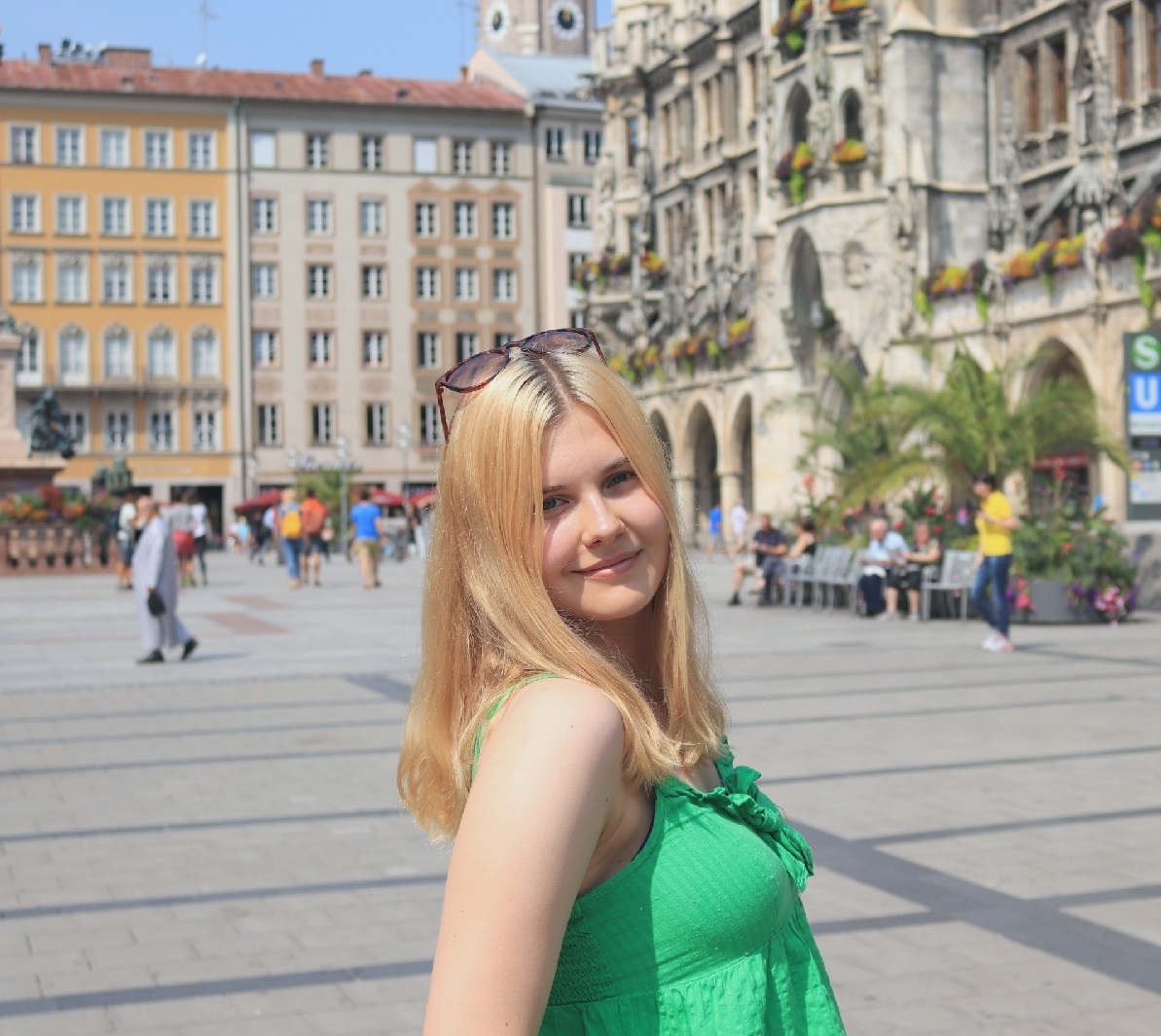 Дегтярева Милана
Сергеевна

Ленинградский государственный университет им. А.С. Пушкина
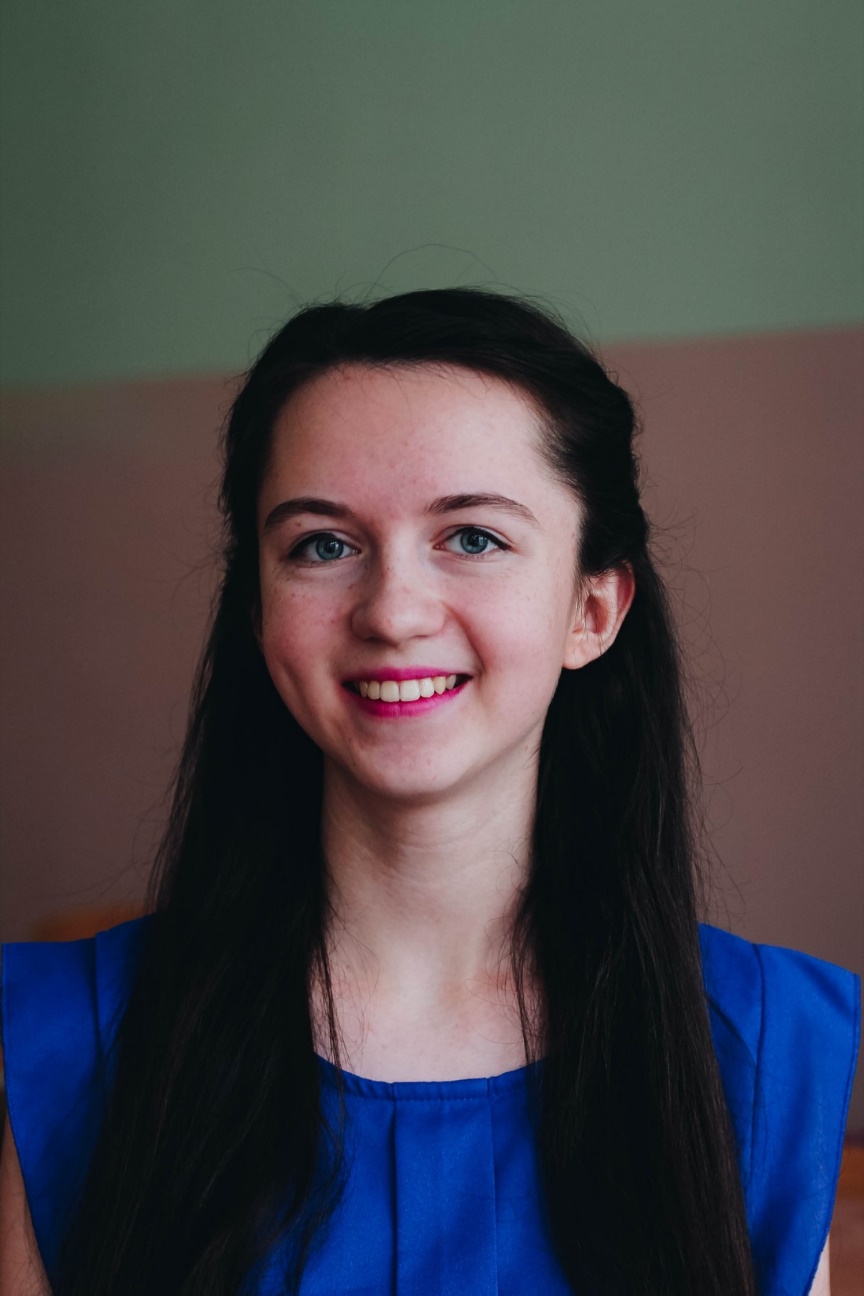 Диплом в номинации Эффективное использование групповых технологий обучения иностранному языку
Копылова Мария
Дмитриевна

Омский государственный университет
Диплом в номинации Педагогический артистизм
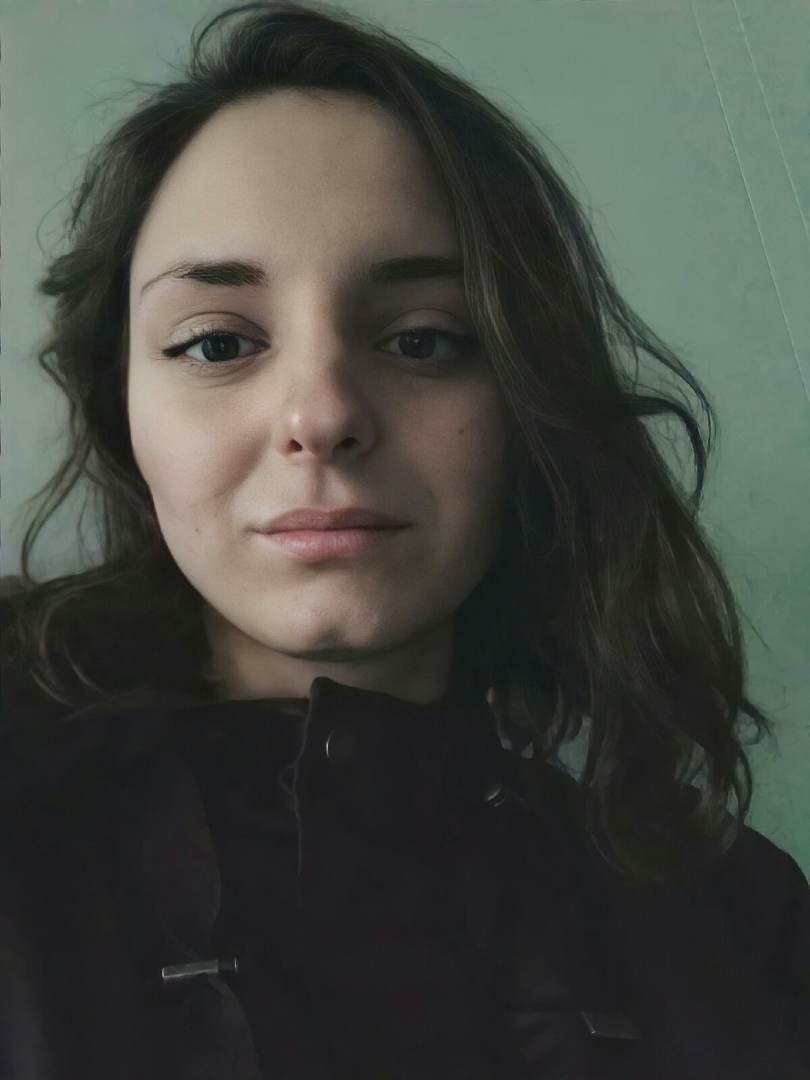 Пойда Мария
Вячеславовна

Воронежский государственныйпедагогический университет
Диплом в номинации Гуманистический потенциал
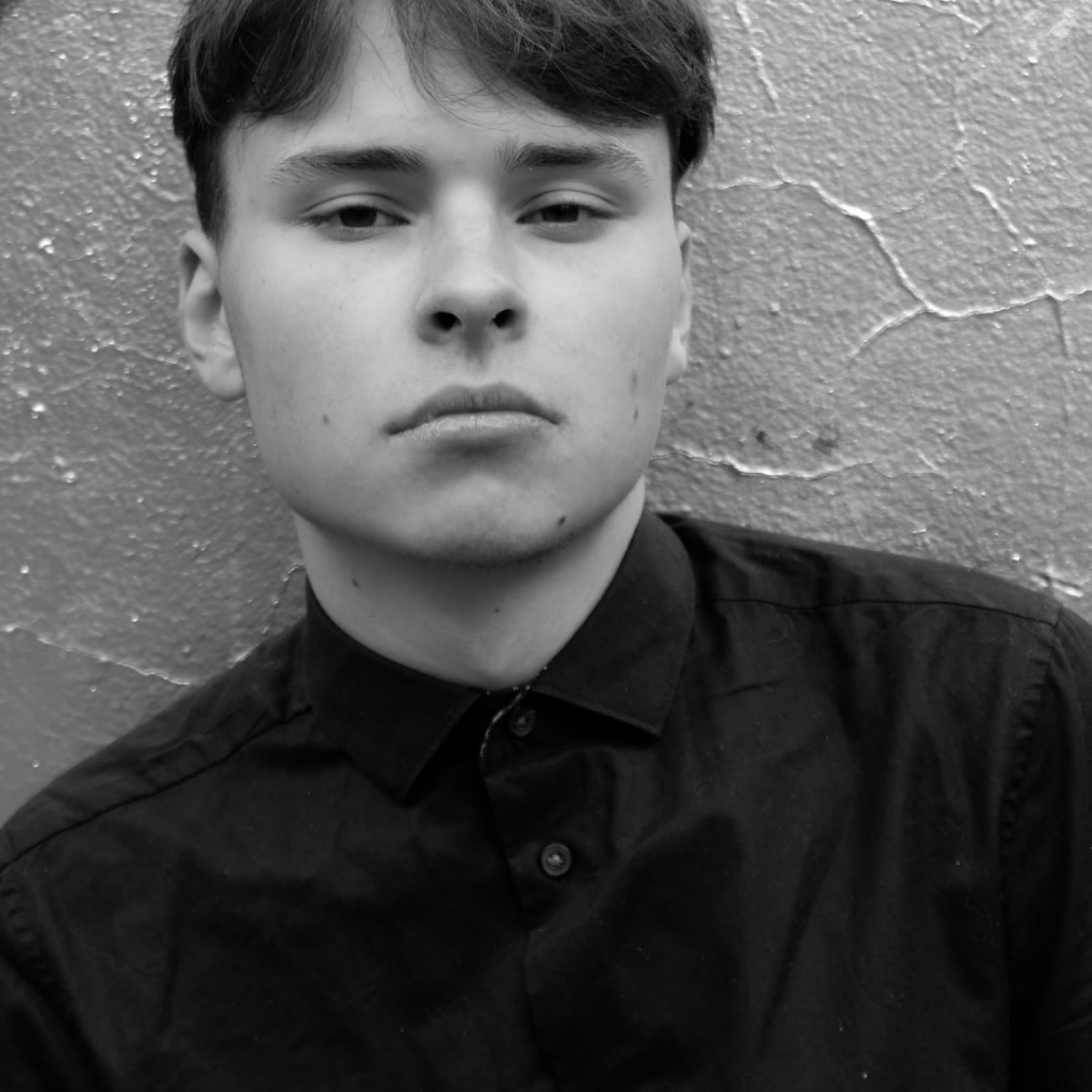 Павлов Роман 
Владимирович

Удмуртский государственный университет
Диплом в номинации Авторский стиль урока иностранного языка
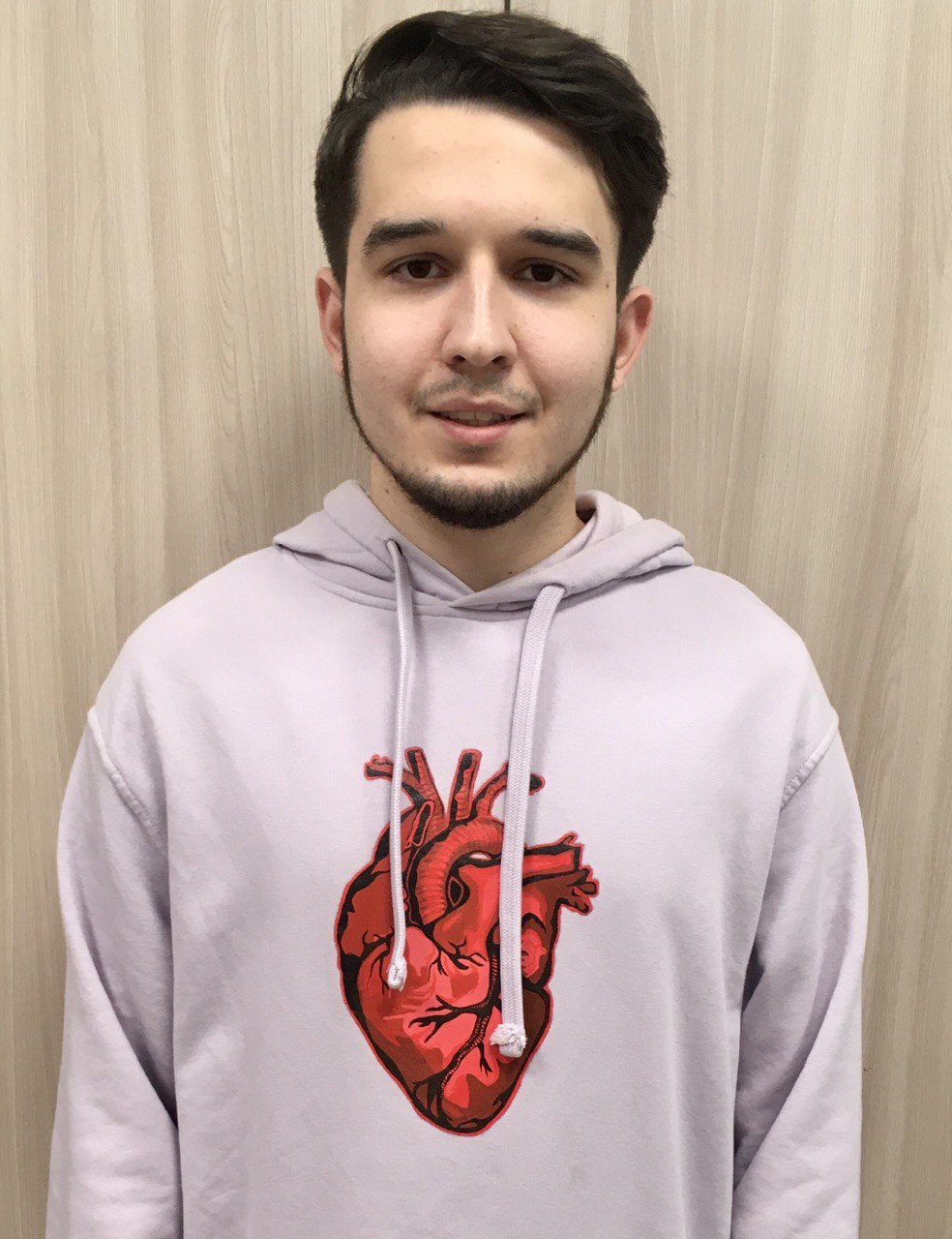 Гиниятов Айзат
Данилович

Казанский (Приволжский) федеральный университет
Диплом III степени
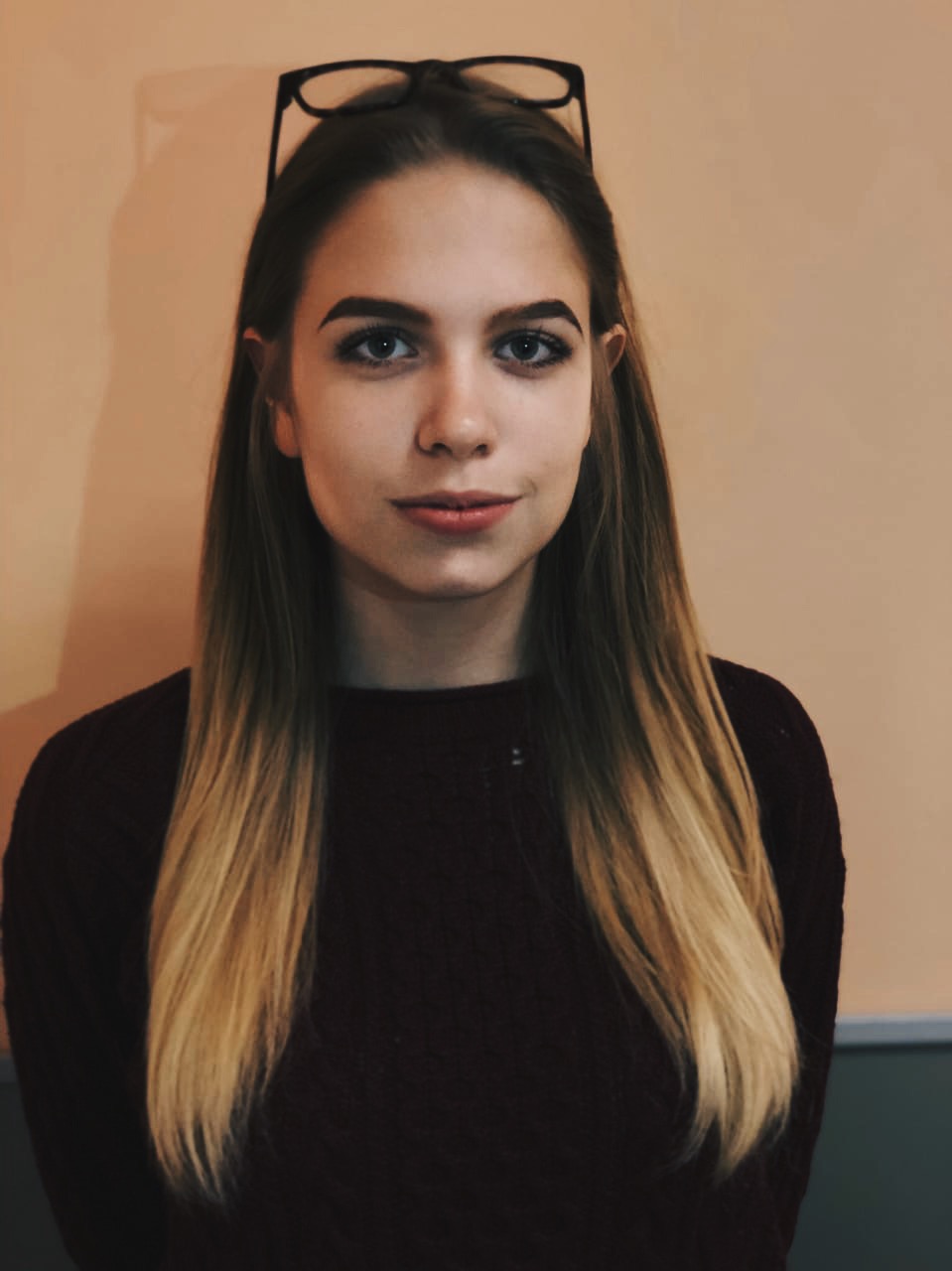 Обухова Дарья 
Алексеевна

Государственный социально-гуманитарный университет
Диплом II степени
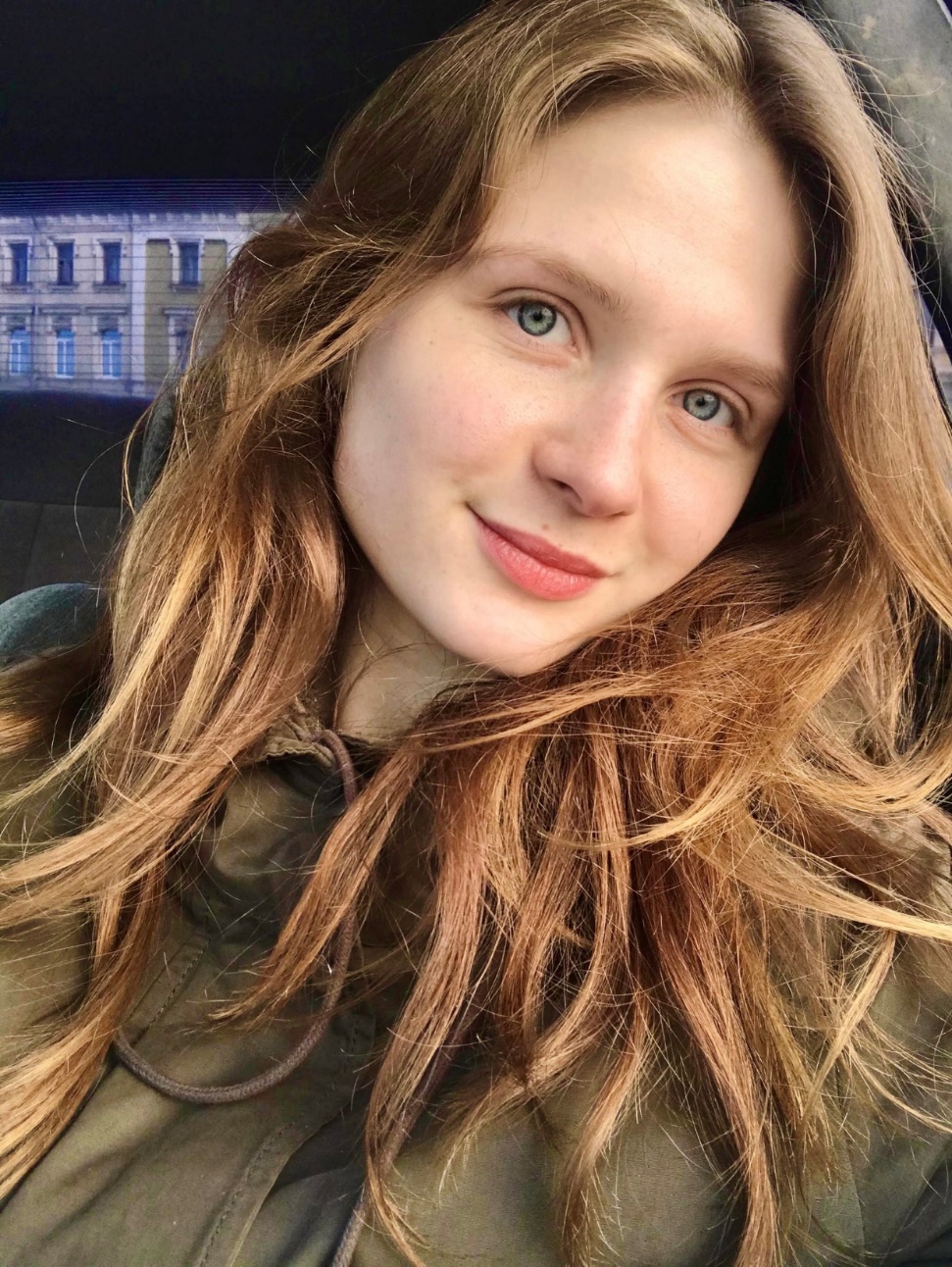 Солдатова Ксения
Алексеевна

Нижегородский государственный лингвистический университет им. Н.А. Добролюбова
Диплом I степени
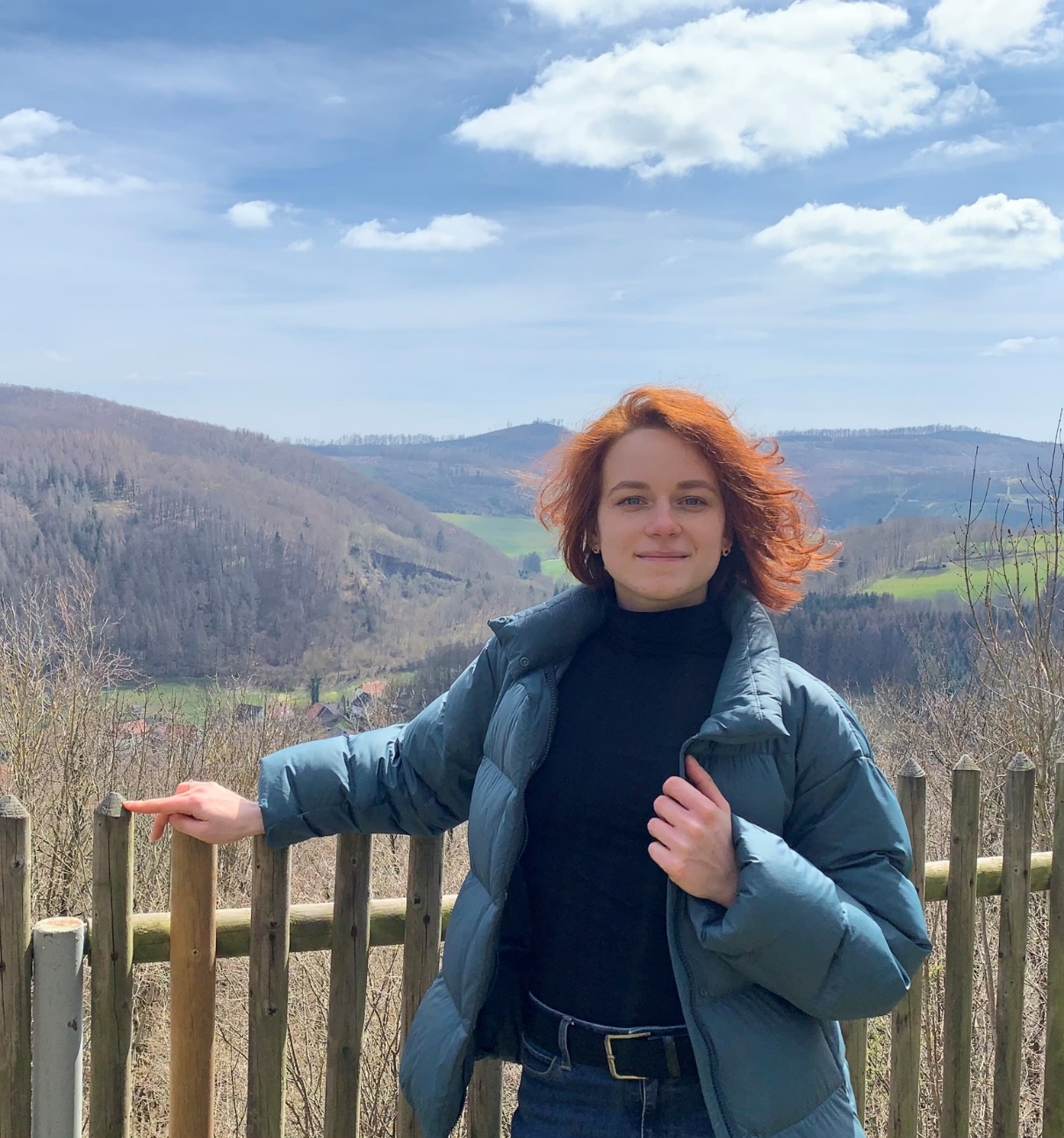 Пономарева Юлия
Алексеевна

Нижегородский государственный педагогический университетим. Козьмы Минина
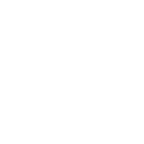 ДипломыФранцузский язык
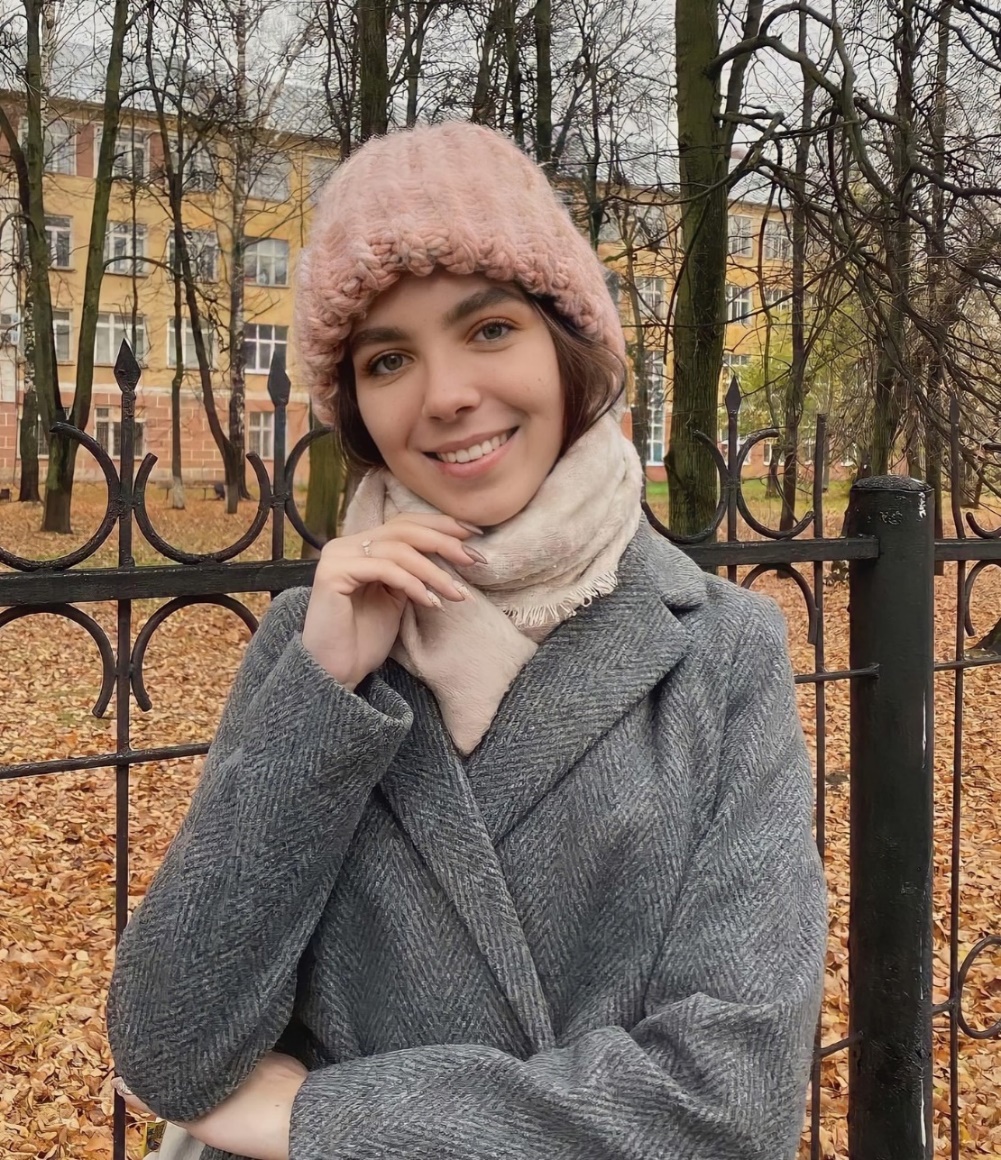 Диплом в номинации Эффективное моделирование коммуникативного контекста на уроке иностранного языка
Рачкова Ангелина 
Андреевна

Марийский государственный университет
Диплом в номинации Гуманно-личностный подход в обучении иностранным языкам
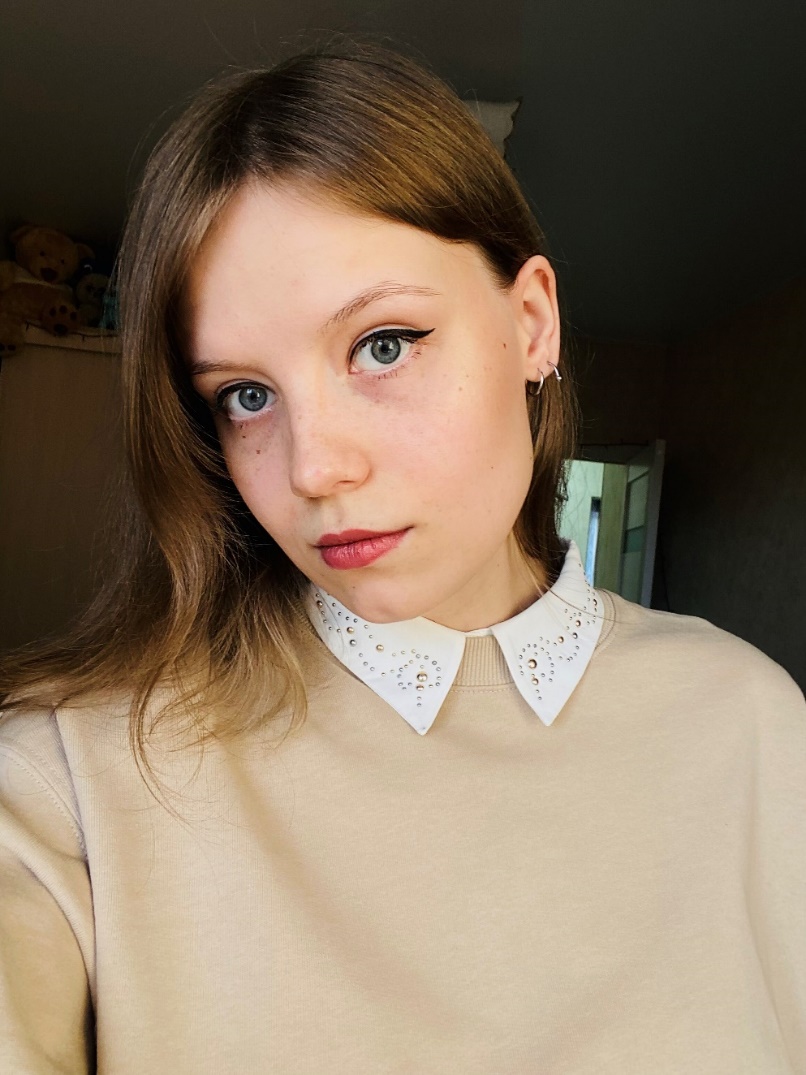 Моторина Александра 
Ярославовна

Сыктывкарский государственный университет им. Питирима Сорокина
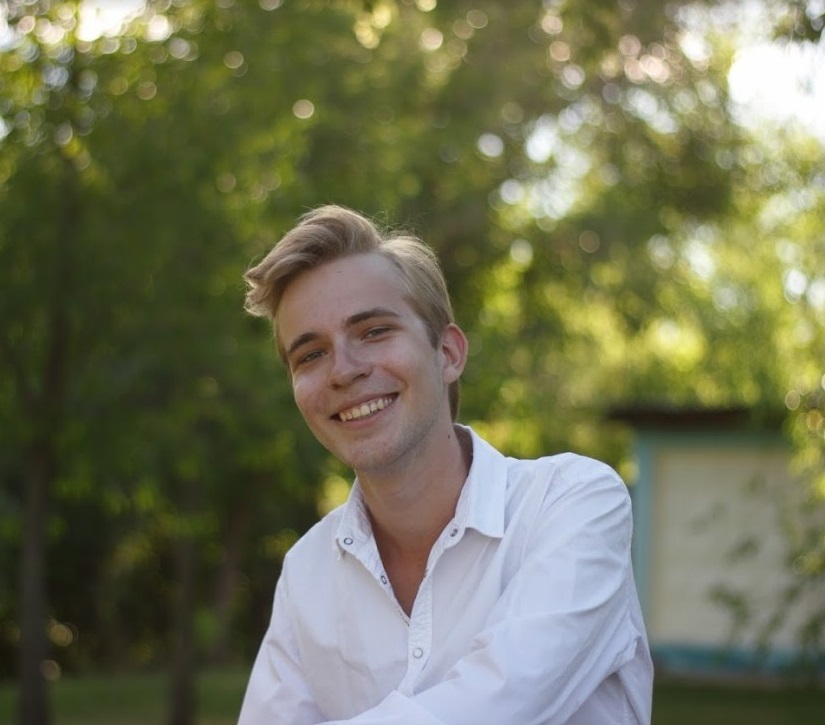 Диплом в номинации Эффективное использование исследовательского подхода в обучении иностранному языку
Юдаков Вячеслав
Константинович

Самарский государственный социально-педагогический университет
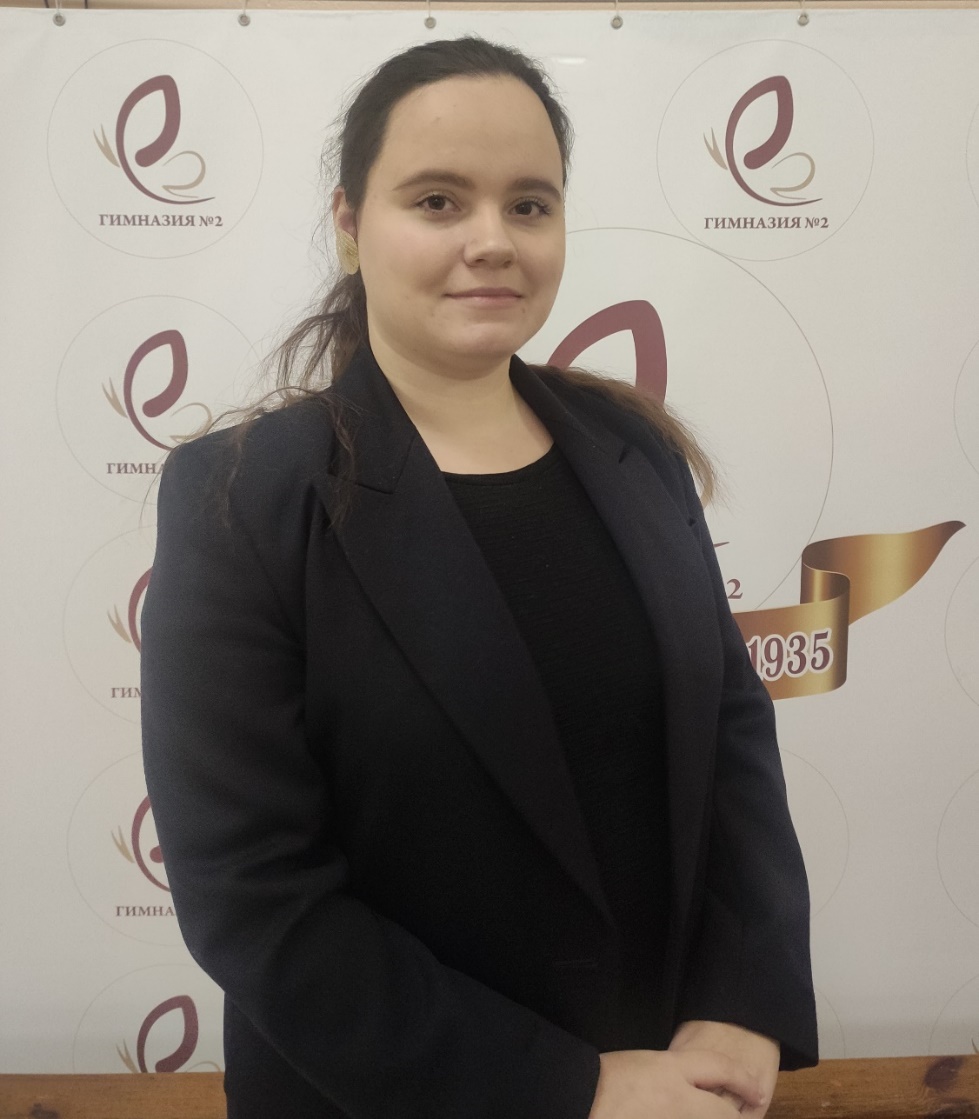 Диплом в номинации Эффективное использование арт-технологий на уроке иностранного языка
Главацкая Юлия
Витальевна

Брянский государственный университет
Диплом в номинации Ценностно-ориентированный подход в обучении иностранным языкам
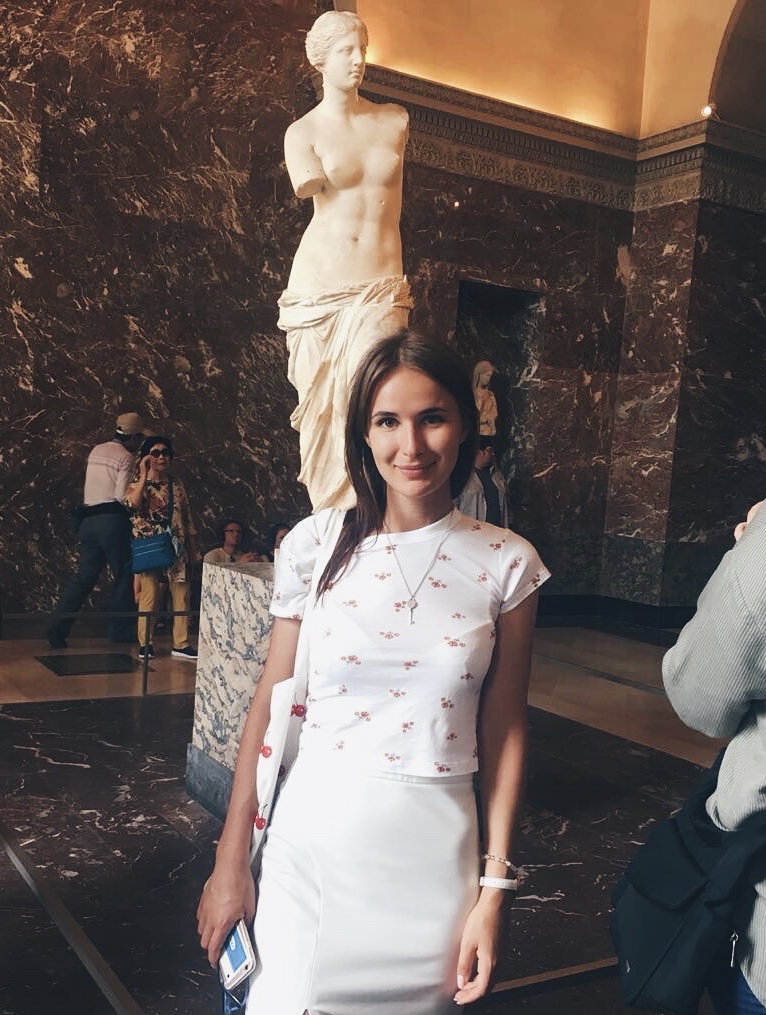 Андрейченко Ксения
Олеговна

Калужский государственный университет им. К.Э. Циолковского
Диплом III степени
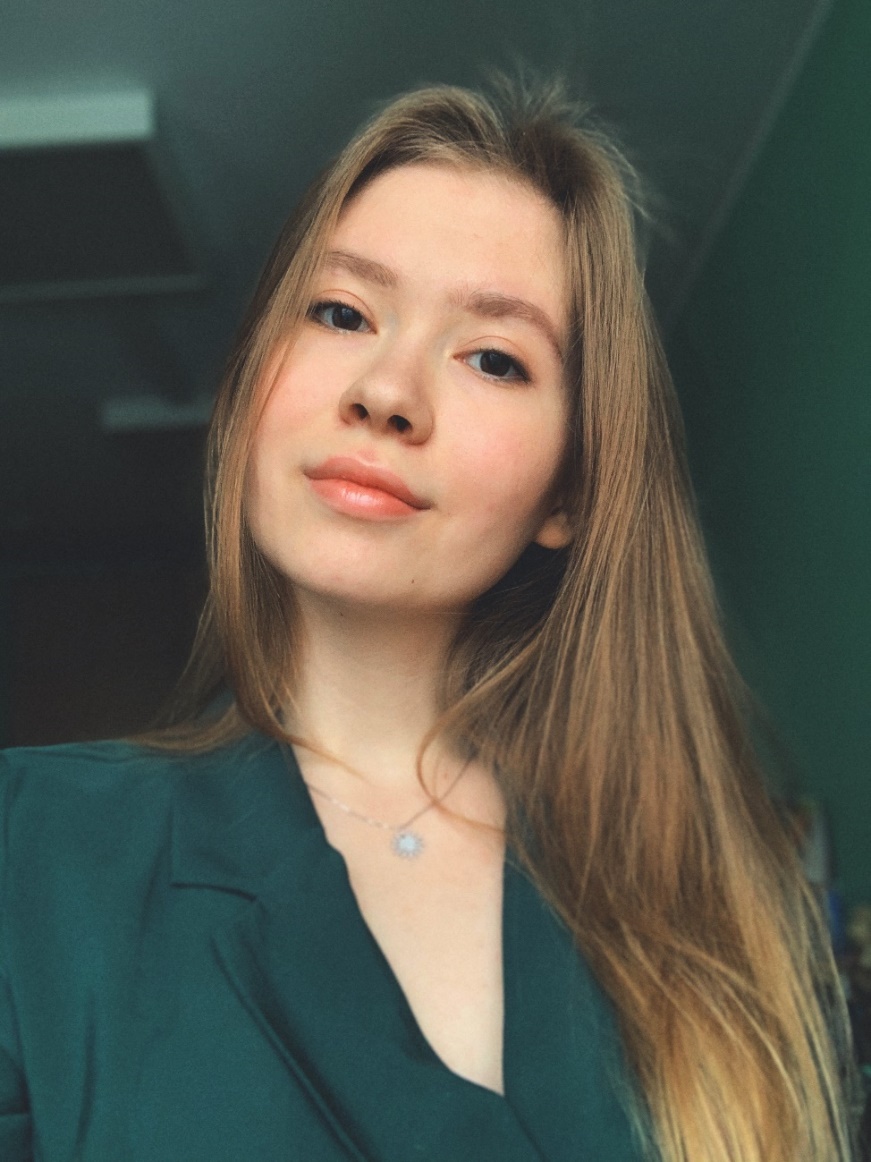 Бородина Анна
Васильевна

Российский университет дружбы народов
Диплом III степени
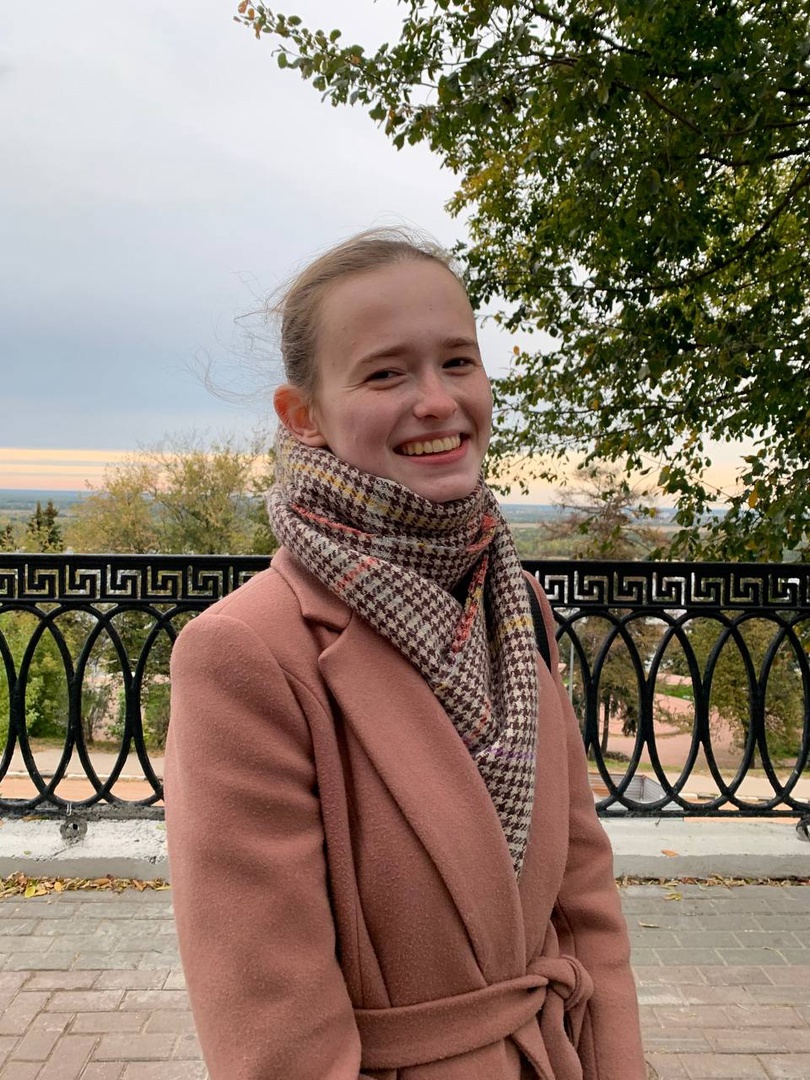 Мансурова Софья
Рустамовна

Нижегородский государственный лингвистический университет      им. Н.А. Добролюбова
Диплом II степени
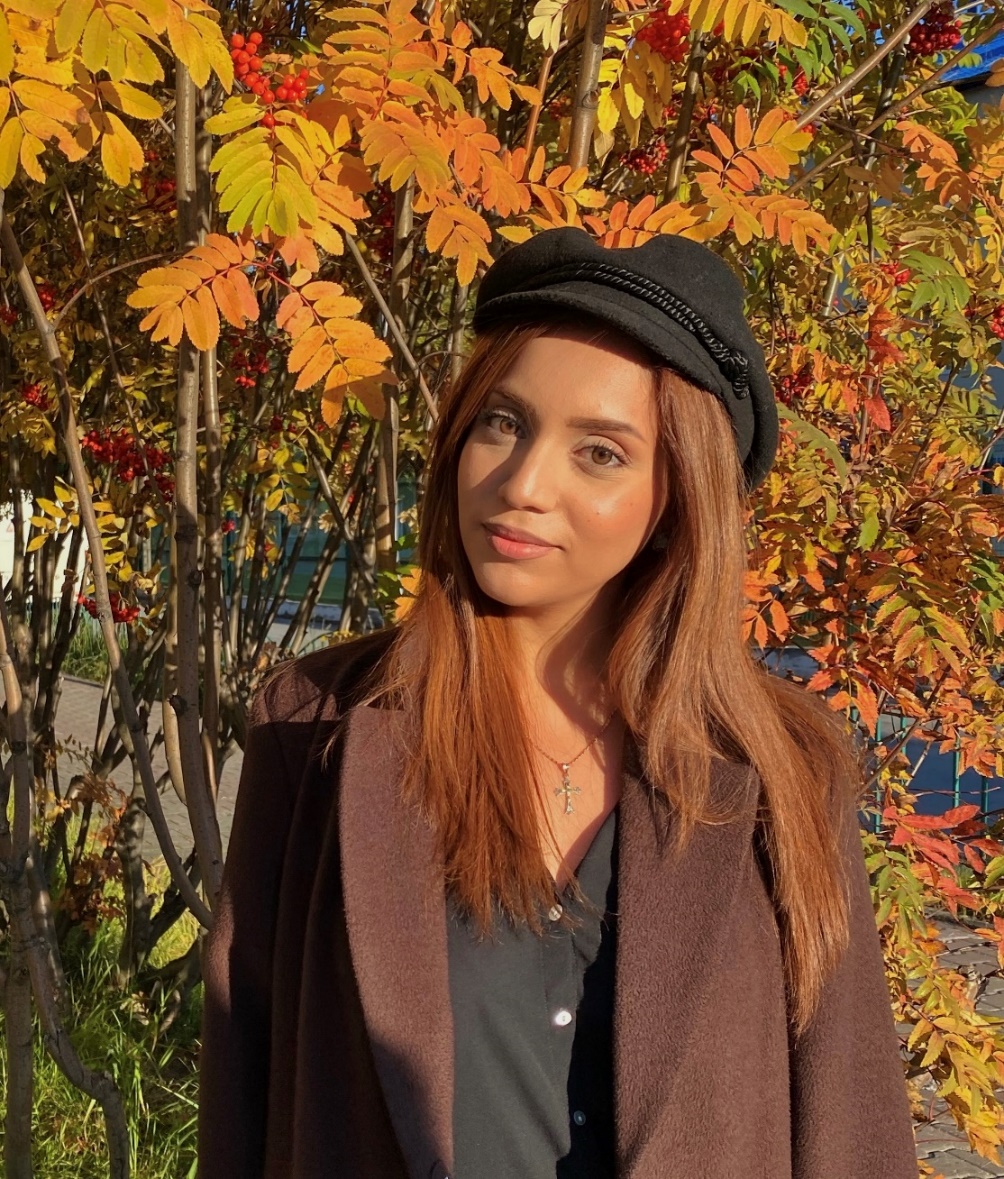 Галдунц Изабелла
Аркадьевна

Сургутский государственный педагогический университет
Диплом II степени
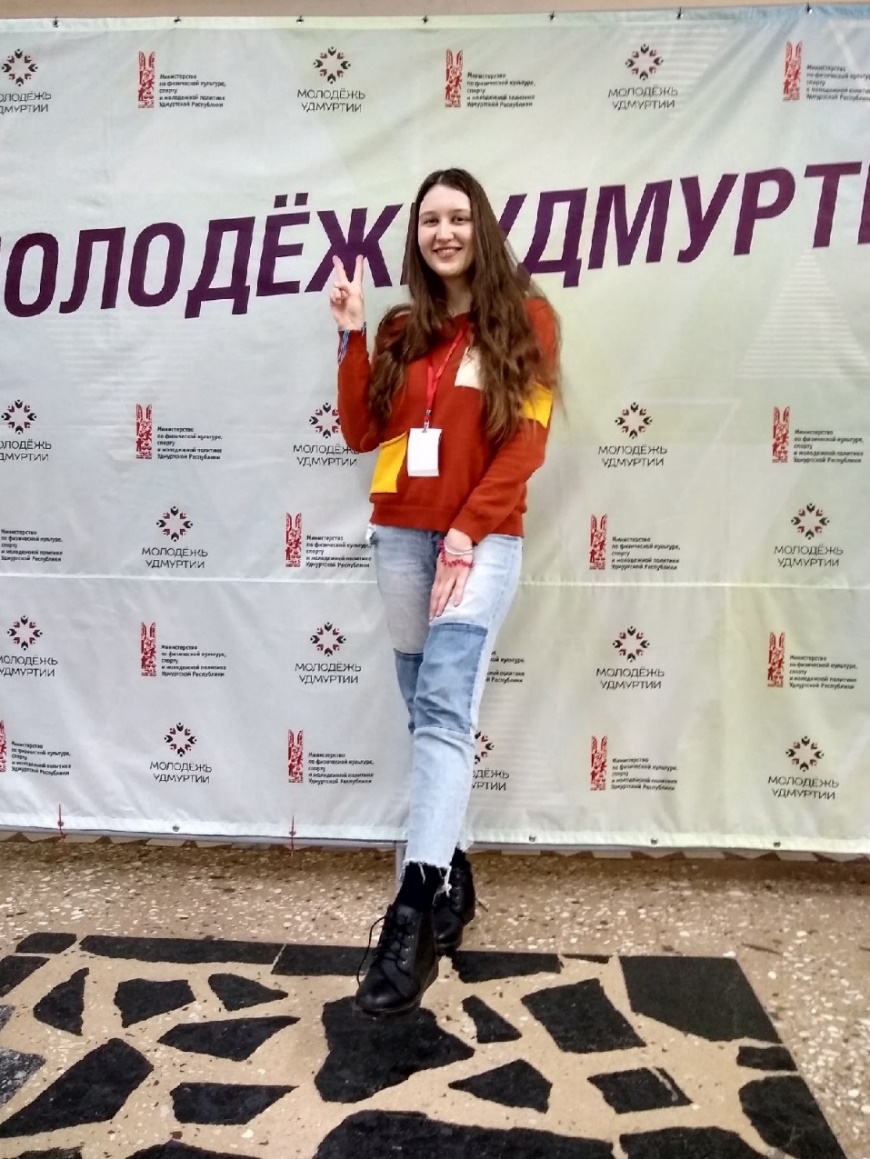 Зелинская Анна
Андреевна

Удмуртский государственный университет
Диплом I степени
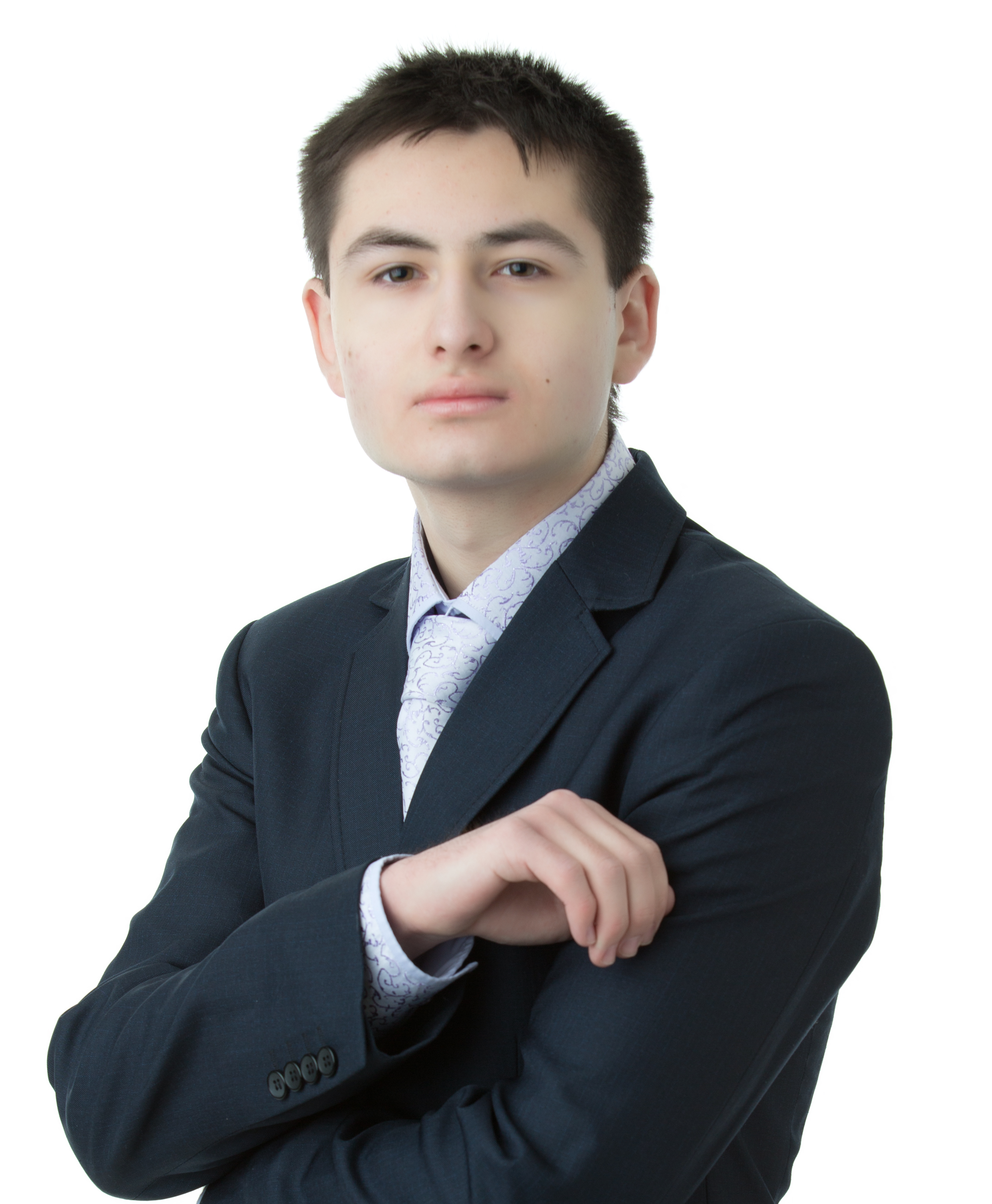 Филатов Алексей 
Михайлович

Государственный социально-гуманитарный университет
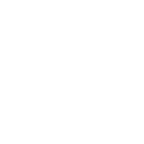 ДипломыАнглийский язык
Диплом участника финала
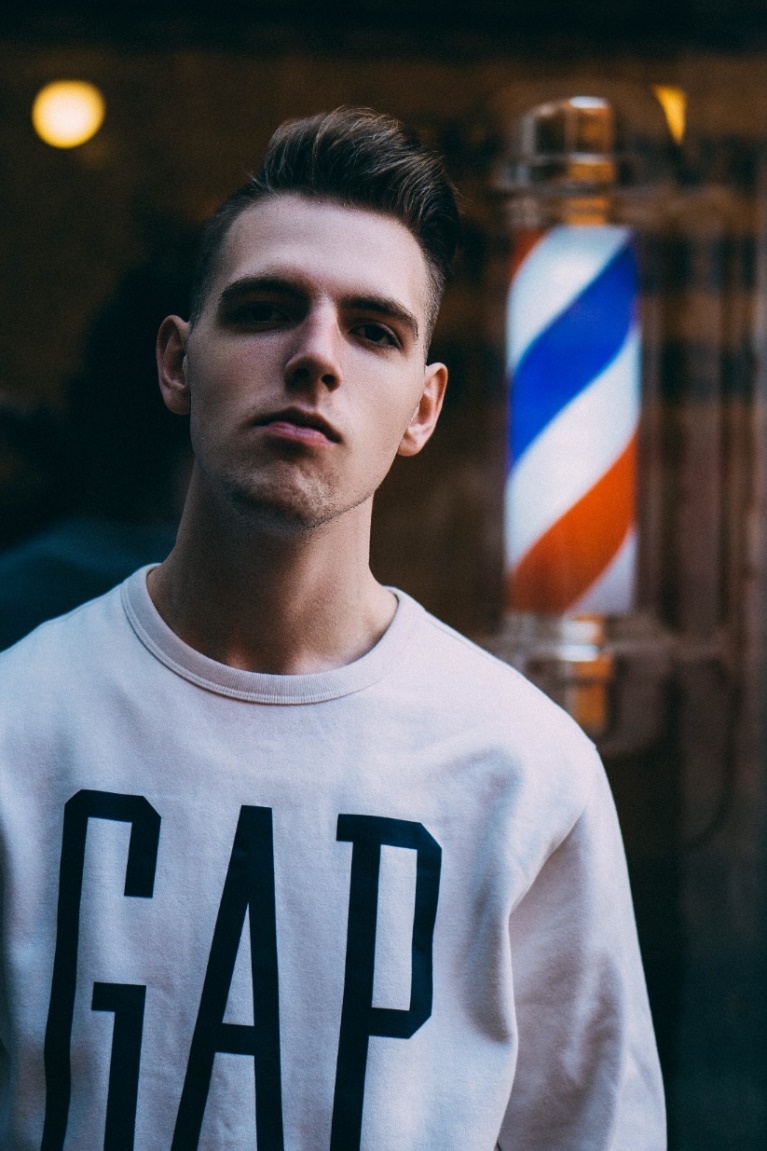 Шулаков Данил 
Сергеевич

Омский государственный университет
Диплом в номинации Эффективное моделирование коммуникативного контекста на уроке иностранного языка
Бикмухаметова Динара
Ранисовна

Стерлитамакский филиал Башкирского государственного университета
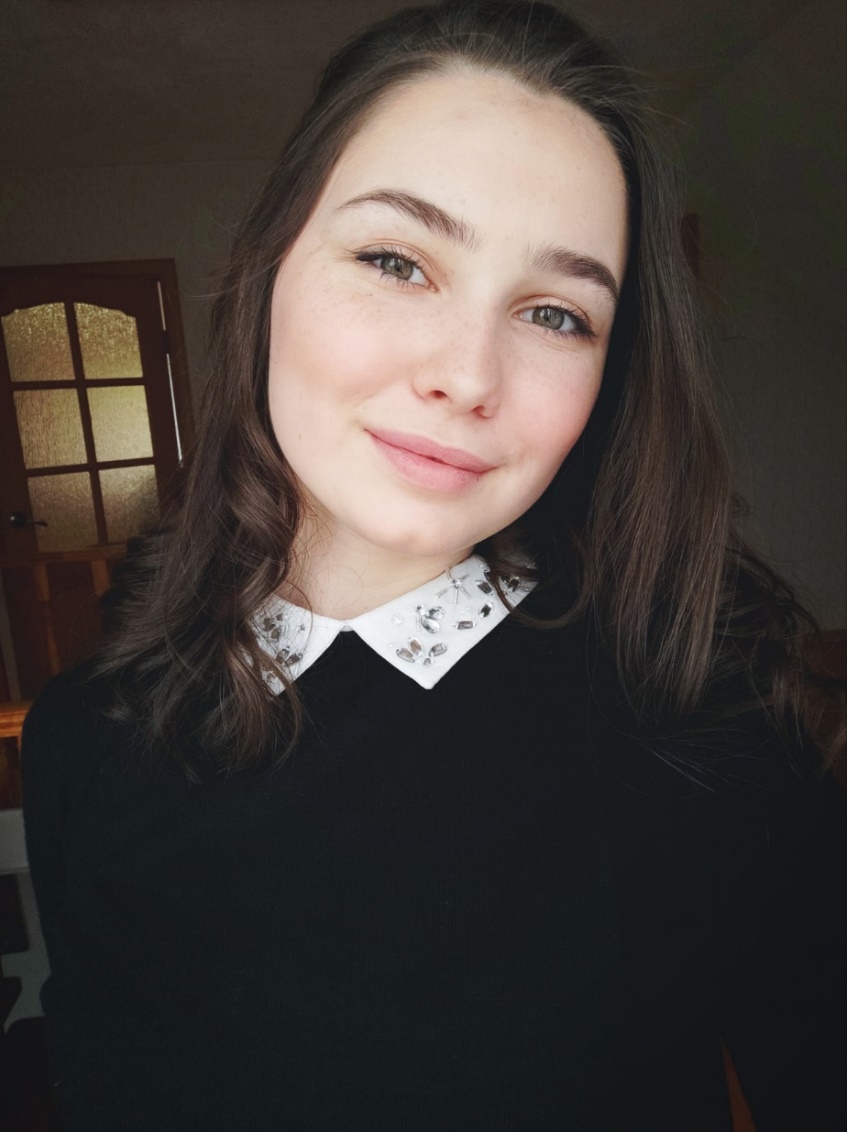 Диплом в номинации Эффективное использование инновационных технологий на уроке иностранного языка
Тронина Дарья 
Алексеевна

Уральский государственный педагогический университет
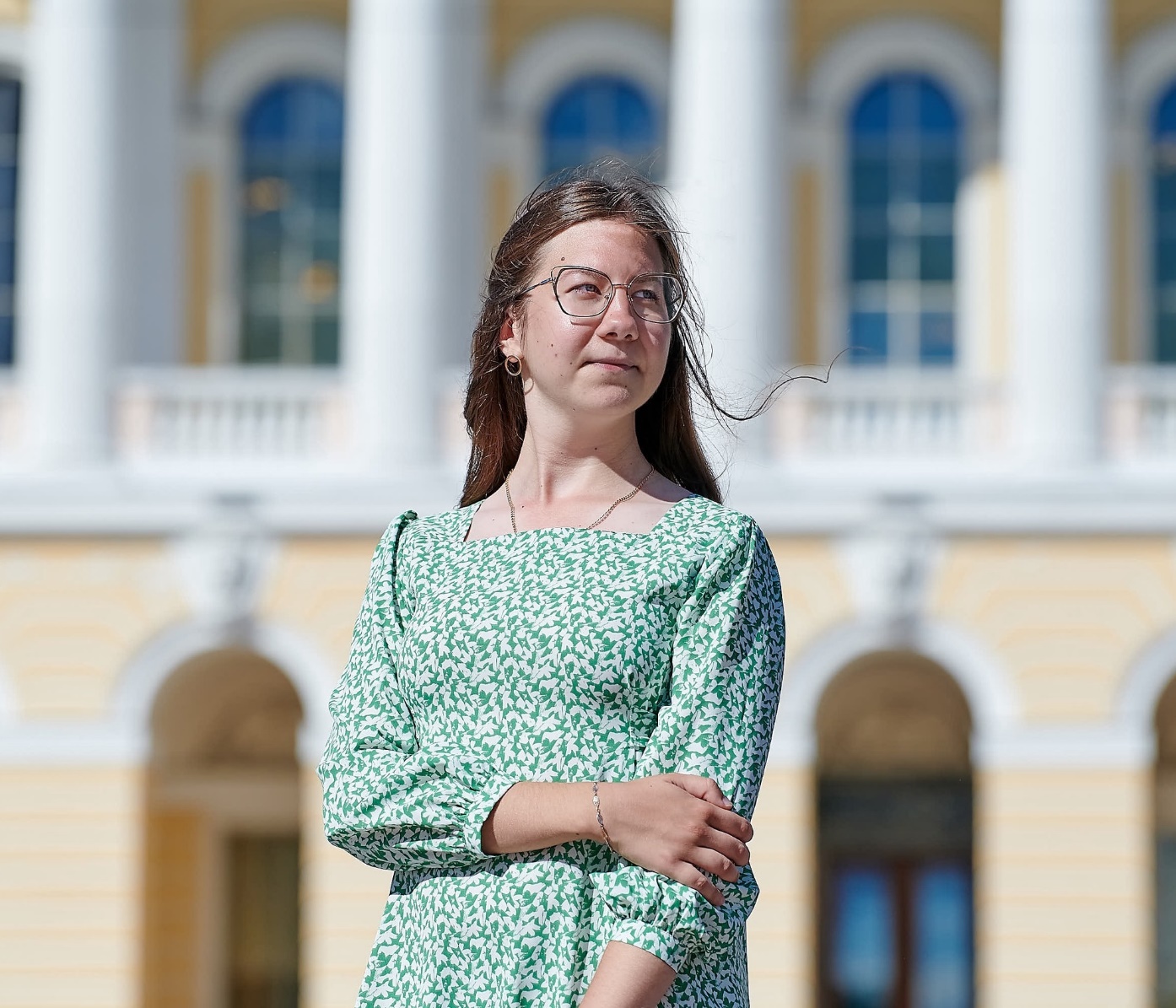 Диплом в номинации Эффективное игровое моделирование на уроке иностранного языка
Кузьменкина Елизавета
Владиславовна

Шадринский государственный 
педагогический университет
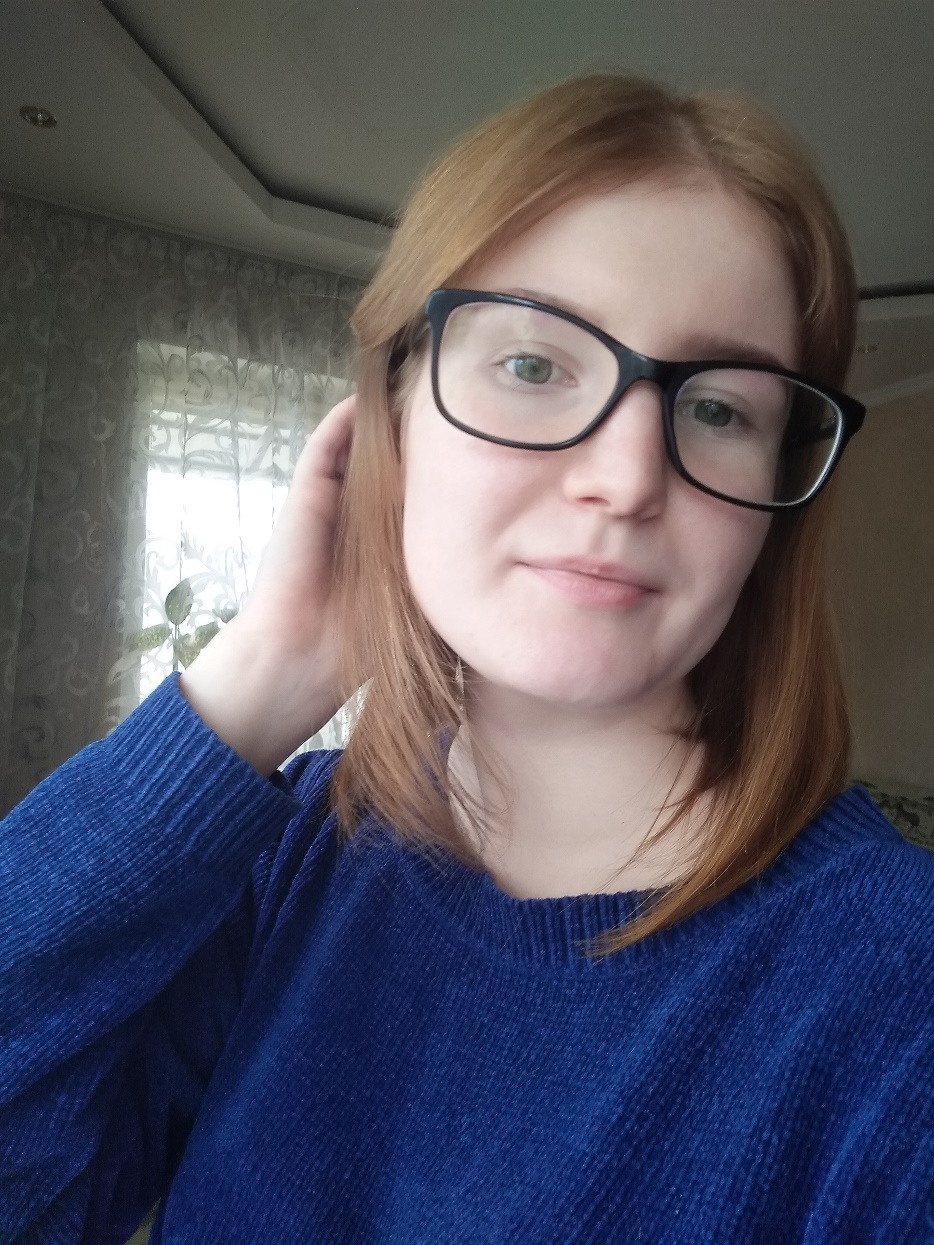 Диплом в номинации Ценностный потенциал урока иностранного языка
Маркова Елена
Романовна

Пермский государственный гуманитарно-педагогический
университет
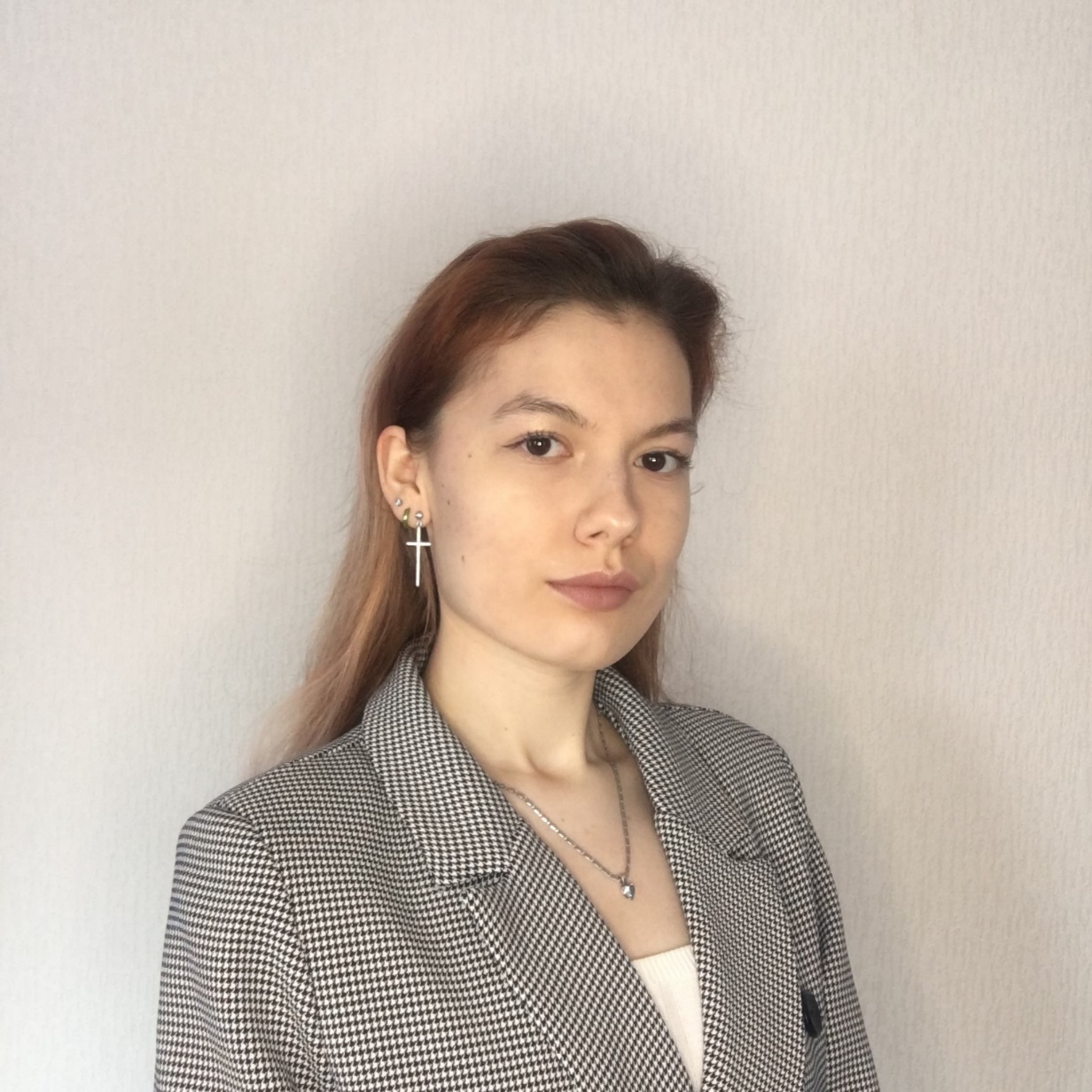 Диплом в номинации Творческий потенциал урока иностранного языка
Широкова Анастасия
 Валерьевна

Бирский филиал Башкирского государственного университета
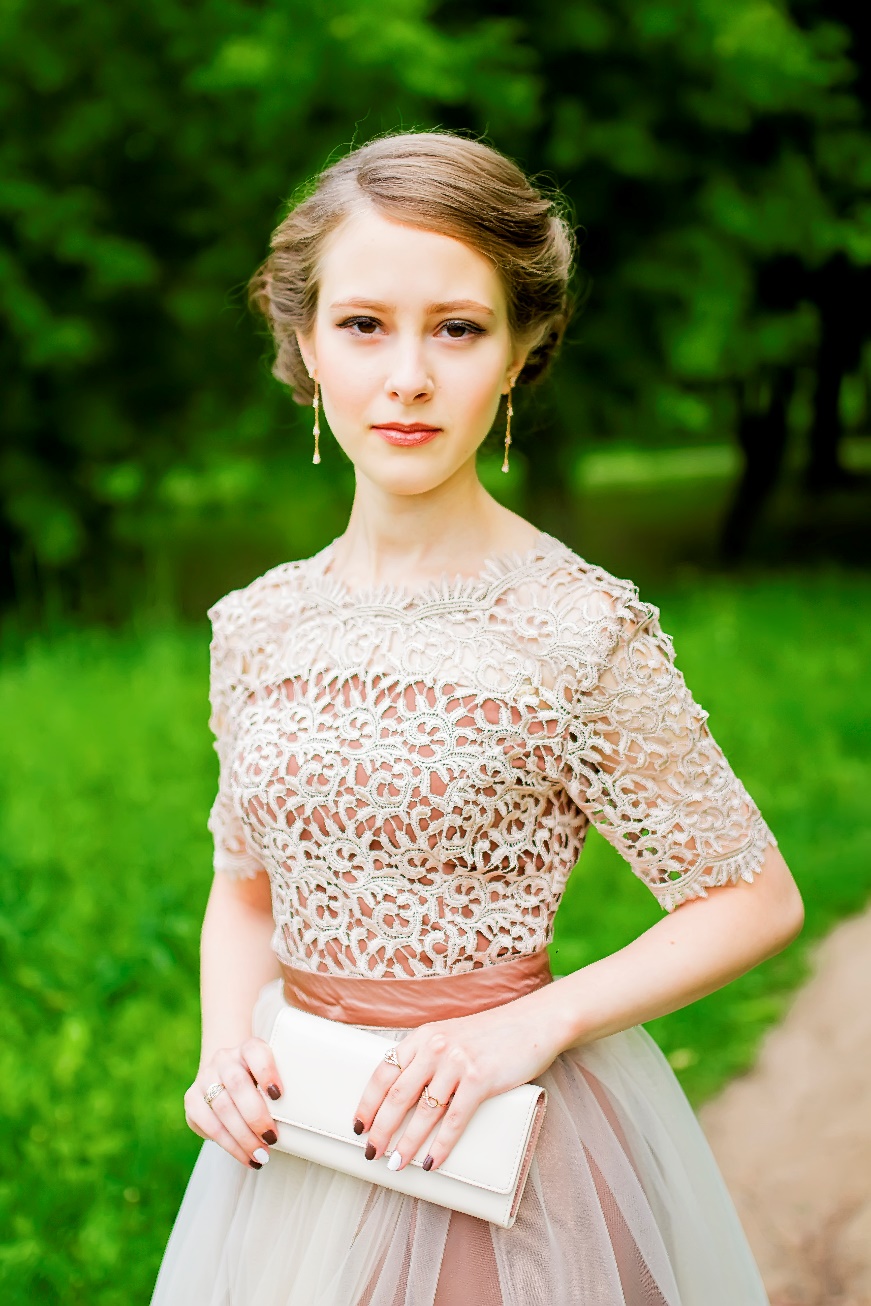 Диплом в номинации Педагогический потенциал урока иностранного языка
Князева Вероника
Алексеевна

Оренбургский государственный 
педагогический университет
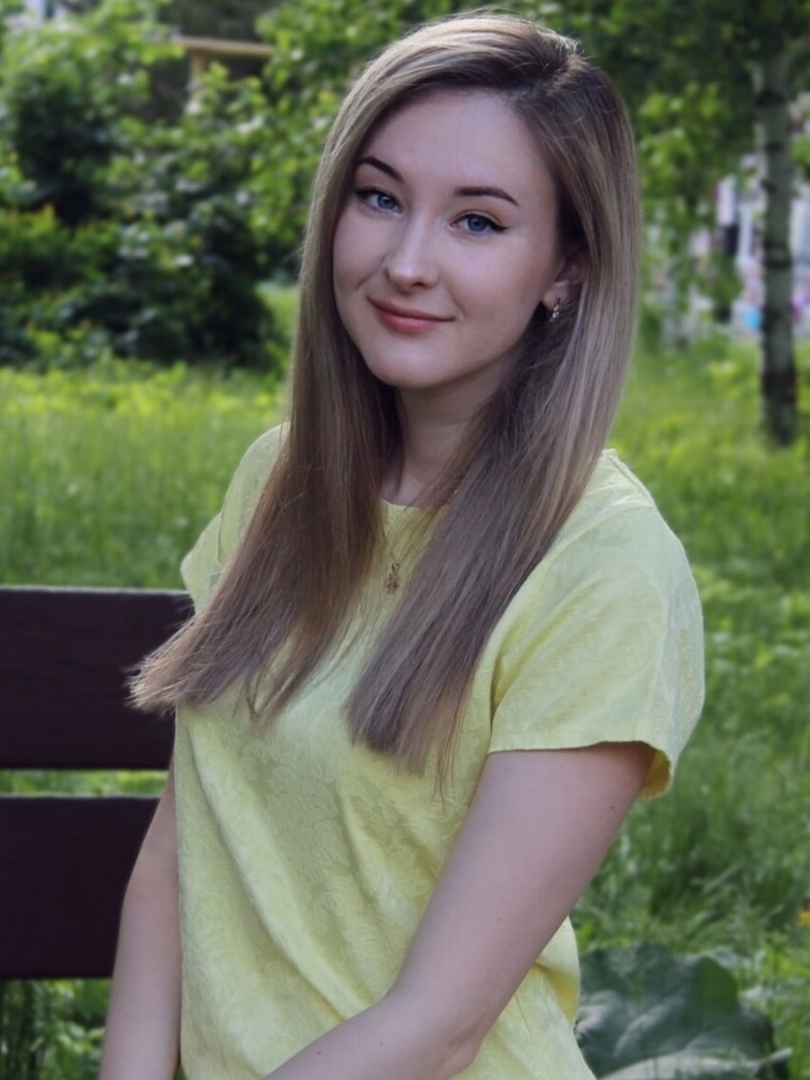 Диплом в номинации Личностно-ориентированный подход в обучении иностранным языкам
Панина Анастасия
Алексеевна

Нижегородский государственный педагогический университет
им. Козьмы Минина
Диплом в номинации Эффективное использование средств педагогической коммуникации
Благодир Анастасия
Владимировна

Воронежский государственный университет
Диплом в номинации Эффективное использование групповых технологий обучения иностранному языку
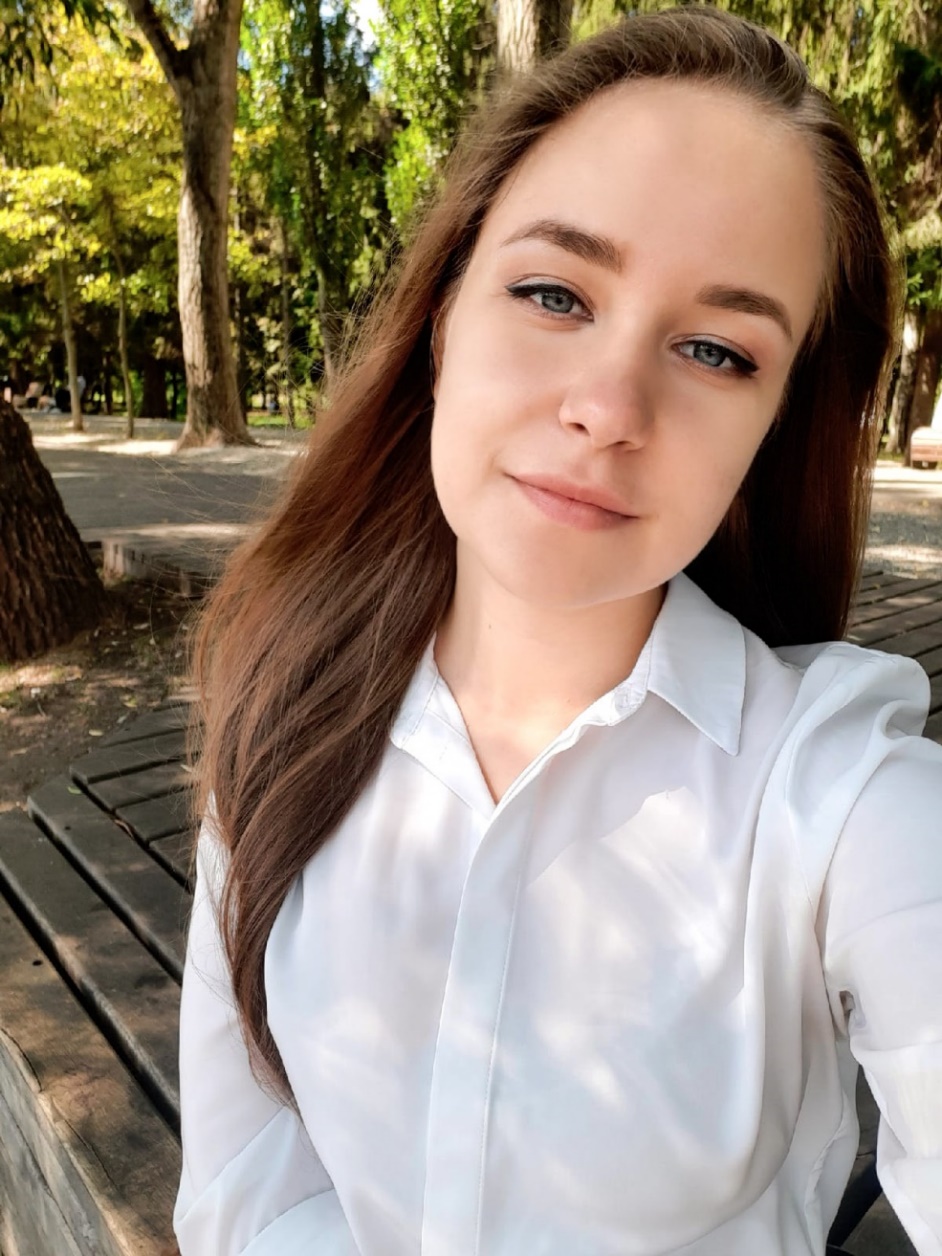 Лещук Софья
Павловна

Белгородский государственный 
университет
Диплом в номинации Современный урок иностранного языка
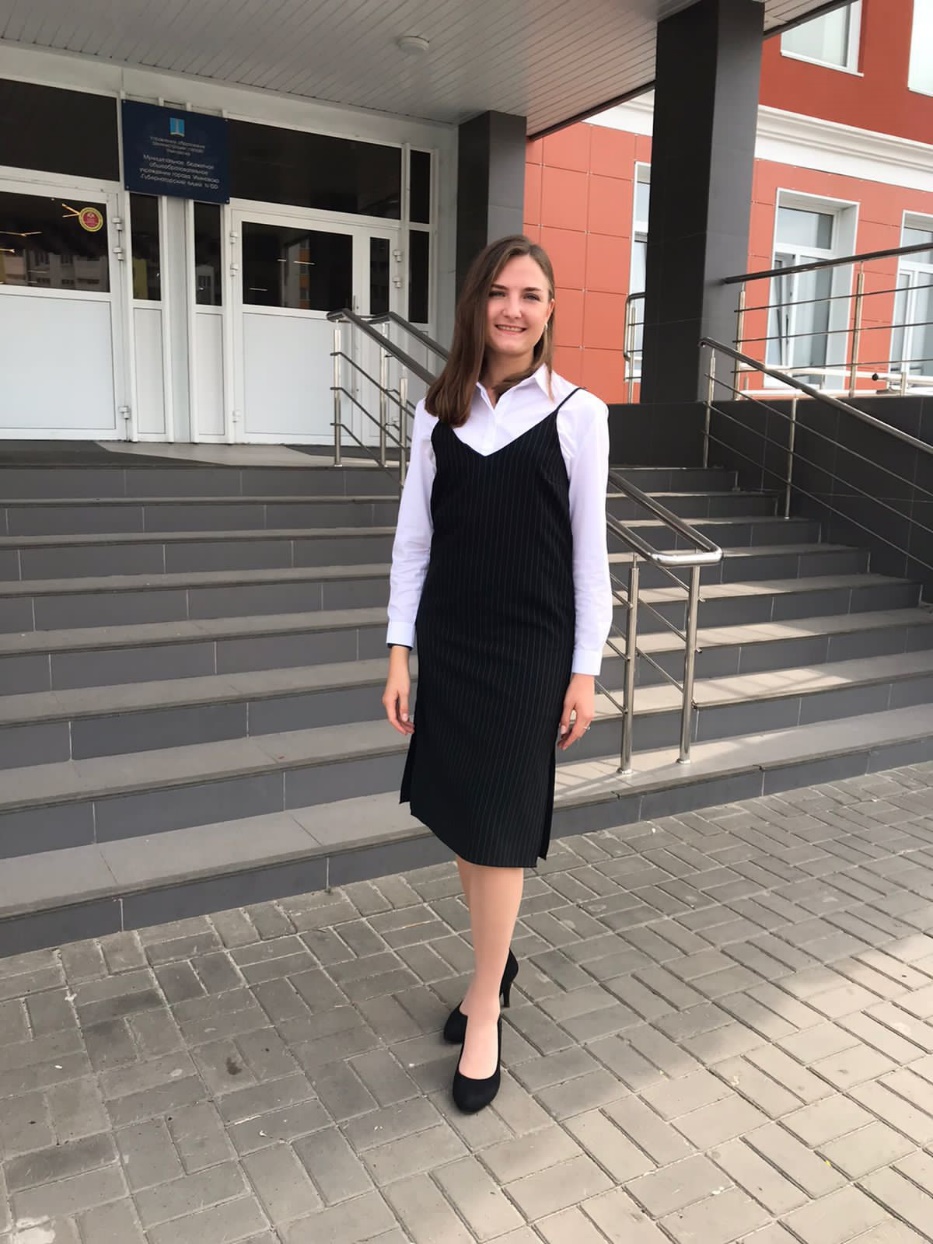 Носкова Анна
Дмитриевна


Ульяновский государственный
педагогический университет
Диплом в номинации Гуманистический потенциал
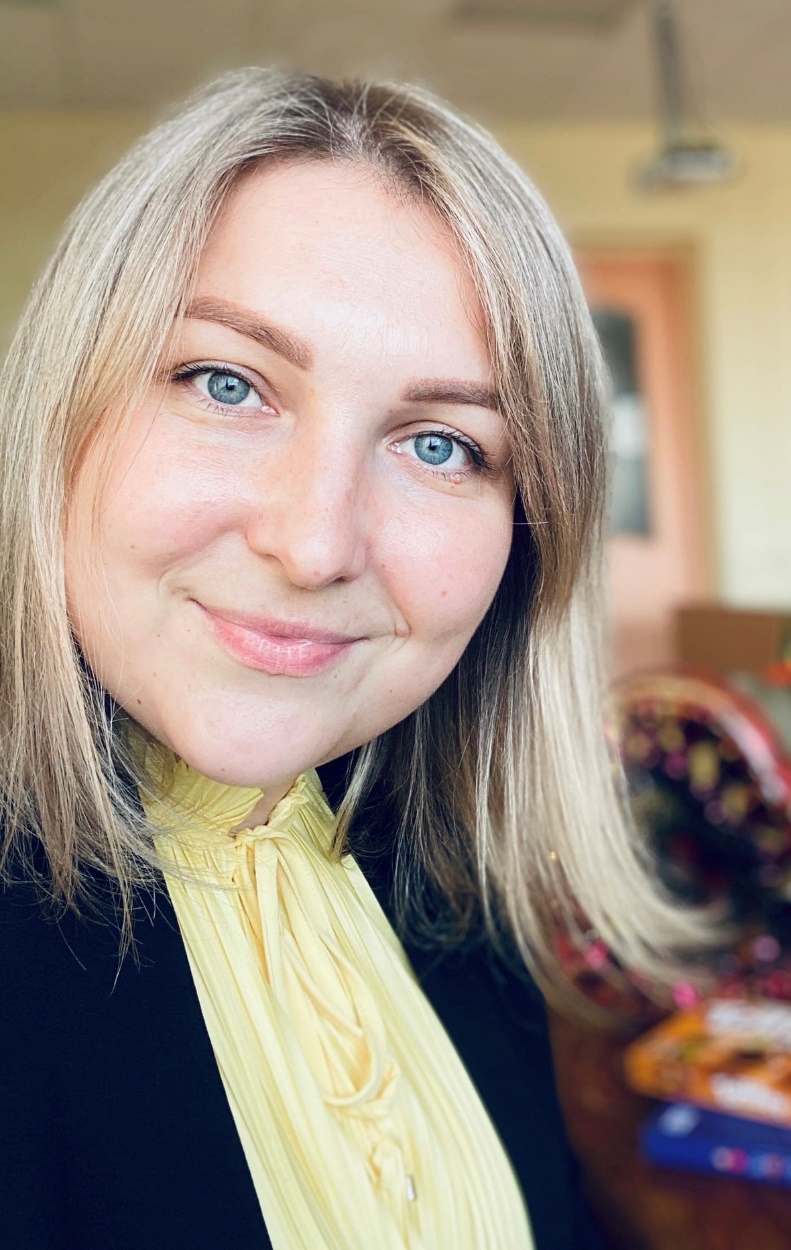 Розова Ольга
Олеговна

Северный (Арктический) федеральный университет им. М.В. Ломоносова
Диплом III степени
Валиева Ксения
Всеволодовна


Марийский государственный университет
Диплом III степени
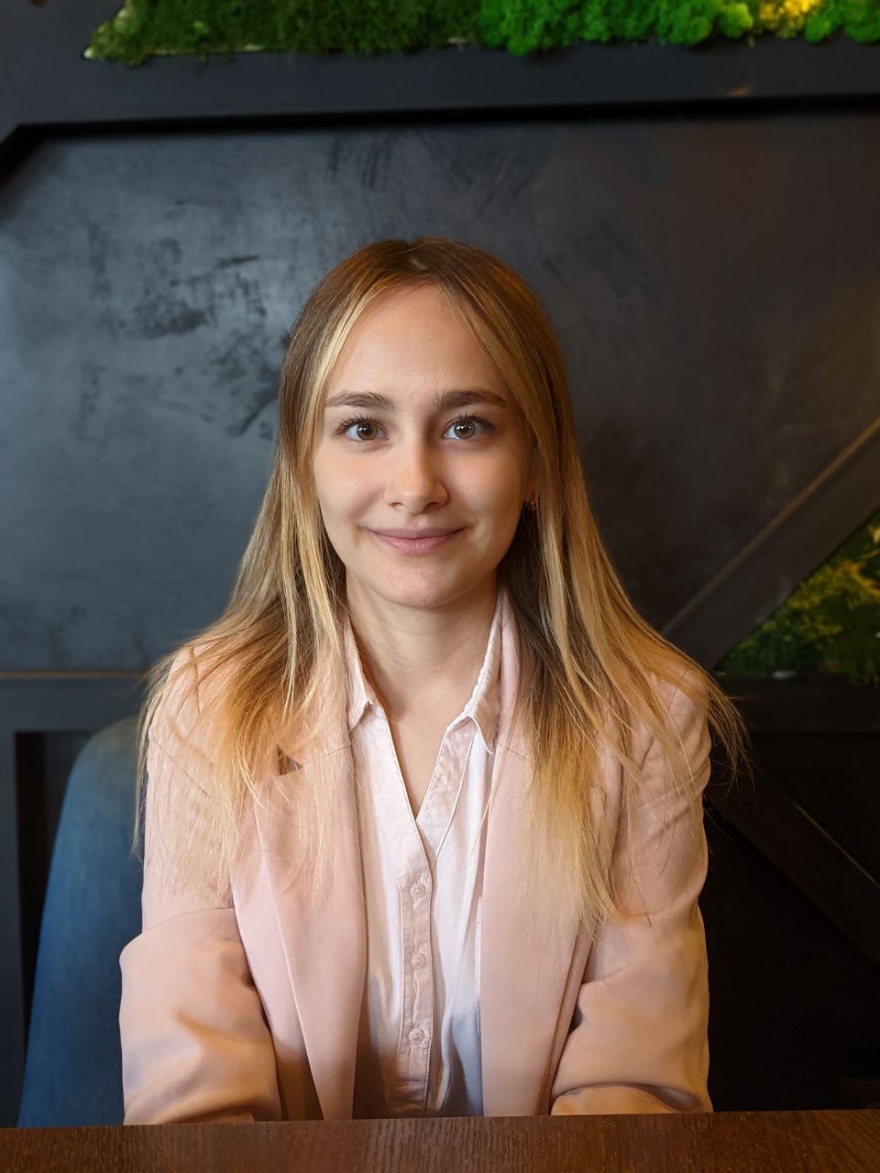 Орлова Анастасия
Олеговна

Казанский (Приволжский) федеральный университет
Диплом II степени
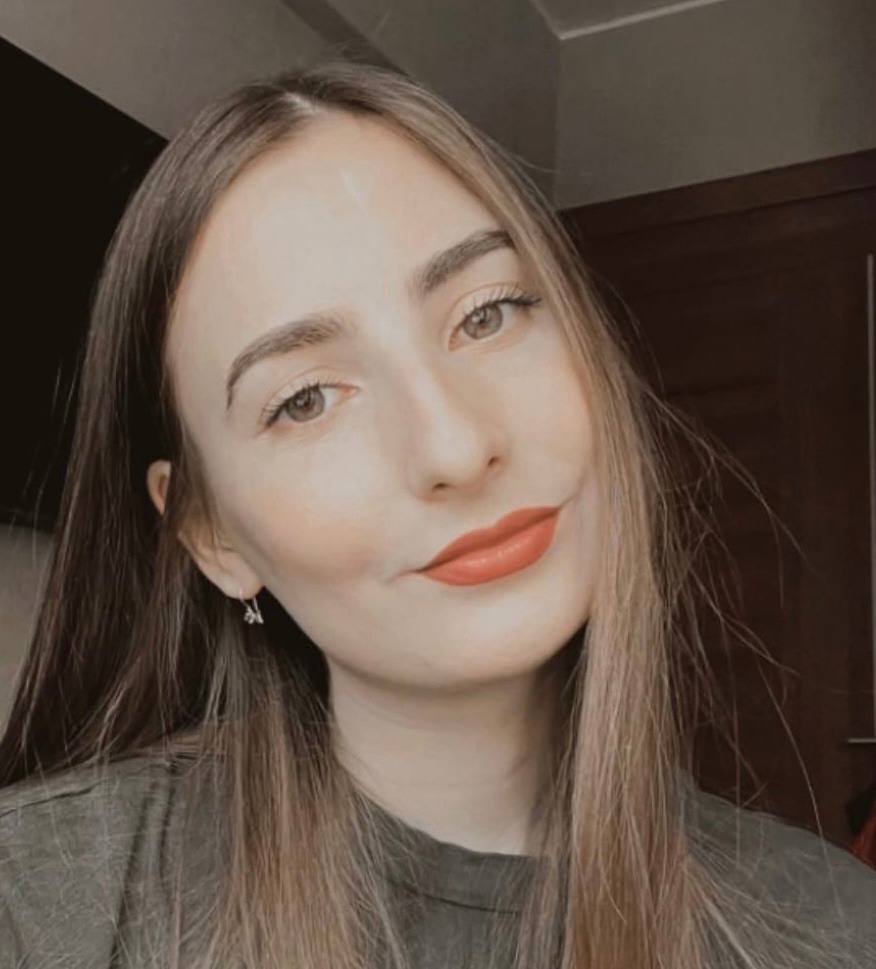 Мыльникова Александра
Олеговна

Удмуртский государственный университет
Диплом II степени
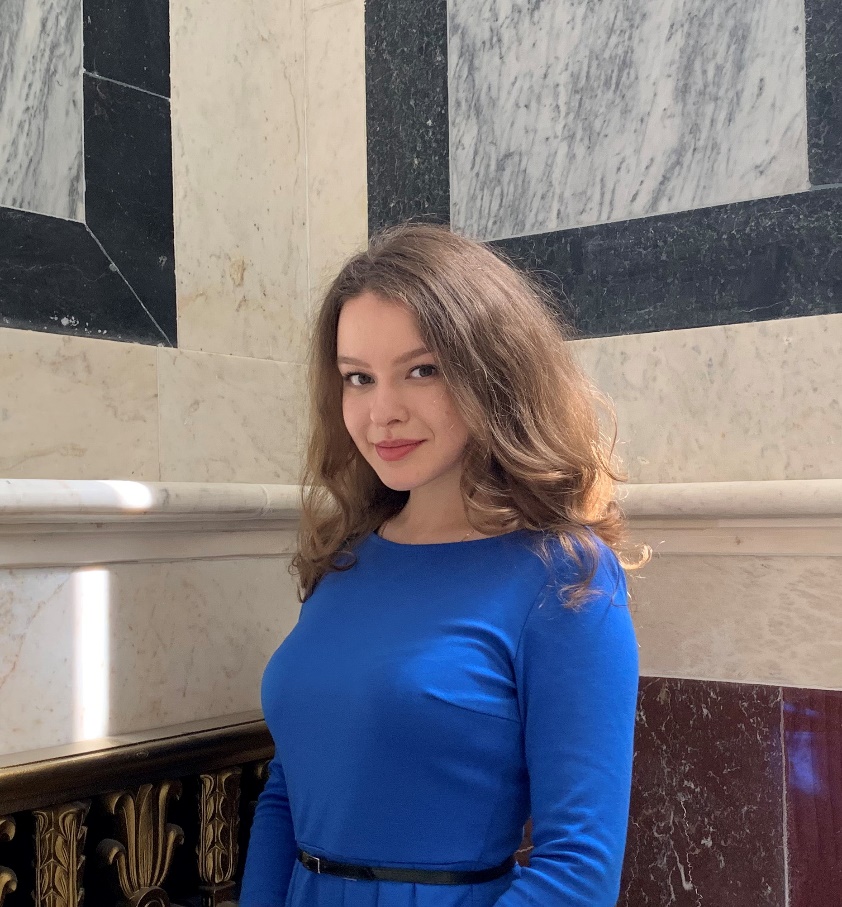 Адасова Анастасия
Евгеньевна

Московский государственный университет им. М.В. Ломоносова
Диплом I степени
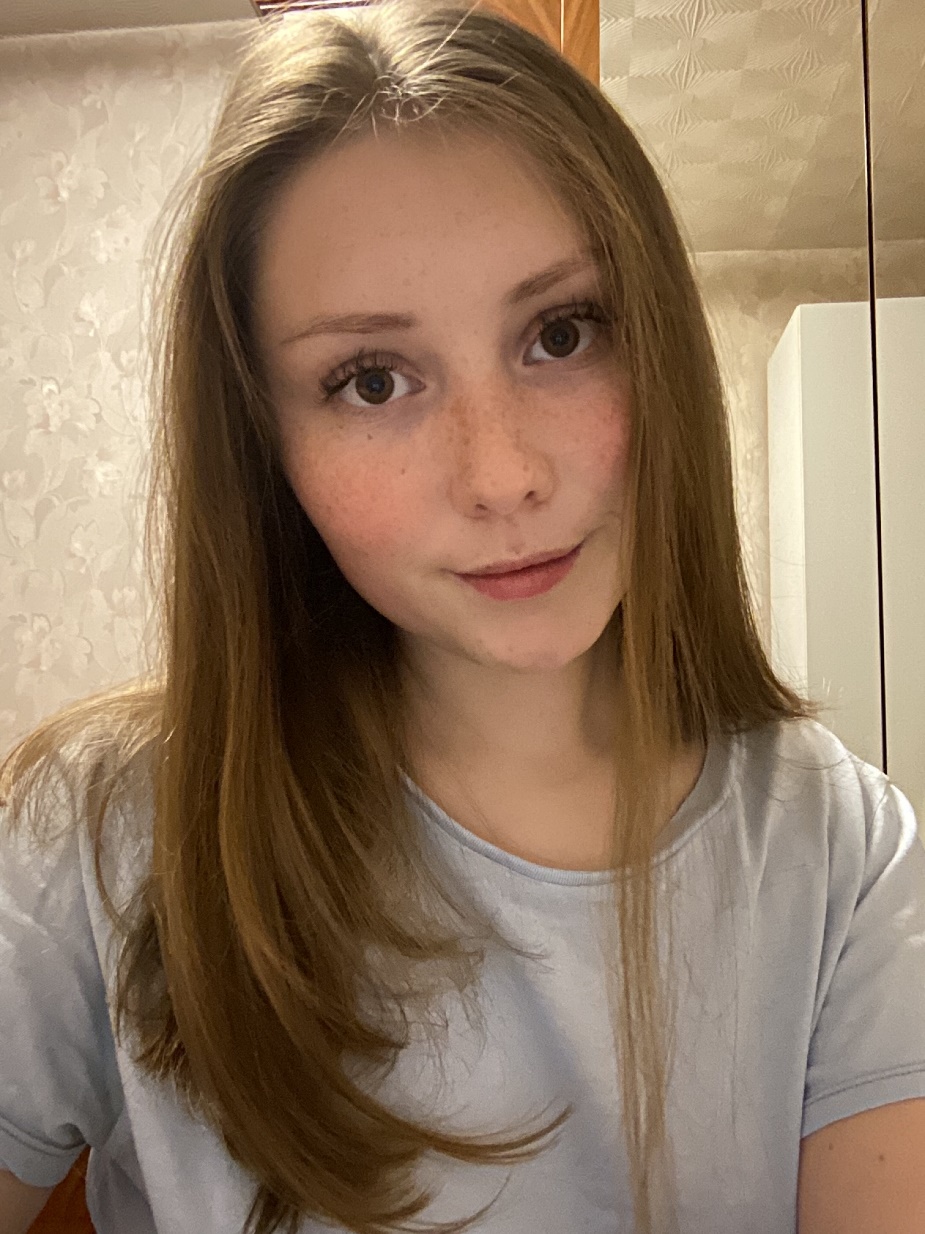 Савина Александра 
Алексеевна

Нижегородский государственный лингвистический университет 
им. Н. А. Добролюбова